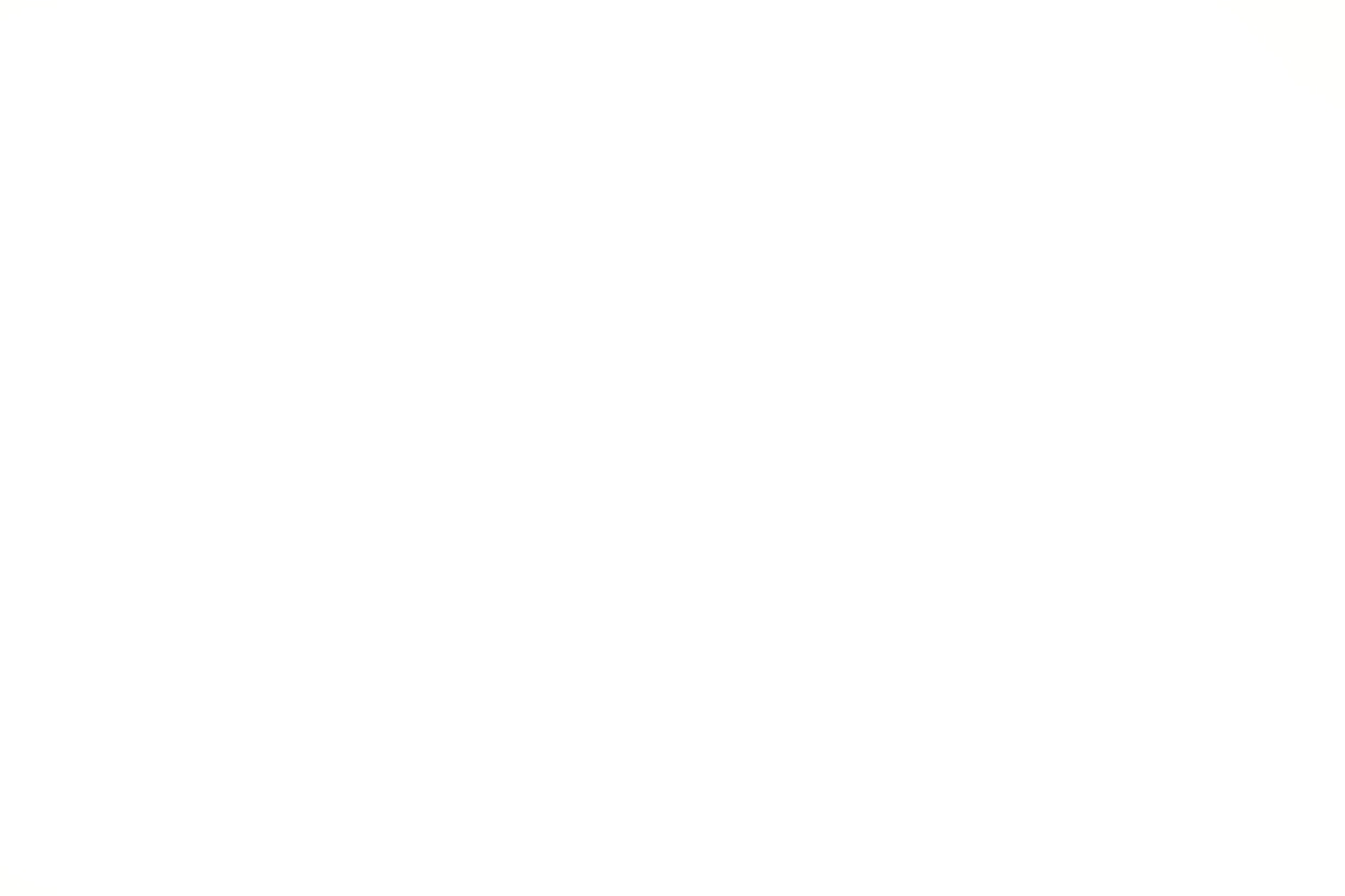 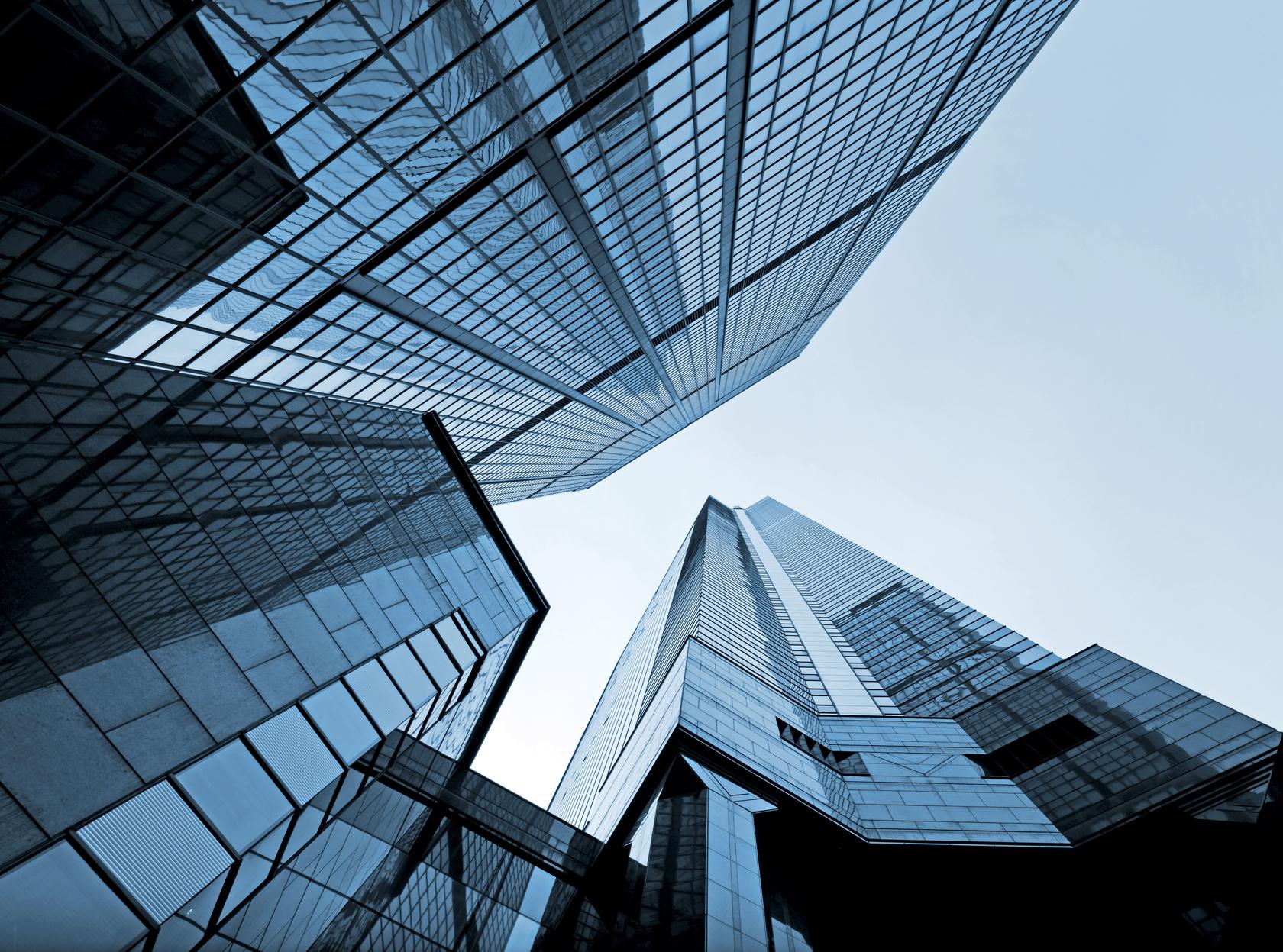 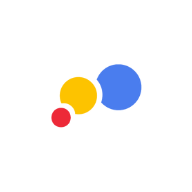 Unleashing Visibility and Control Overcoming Inadequate Insight into Operations and Financial Performance with NetSuite
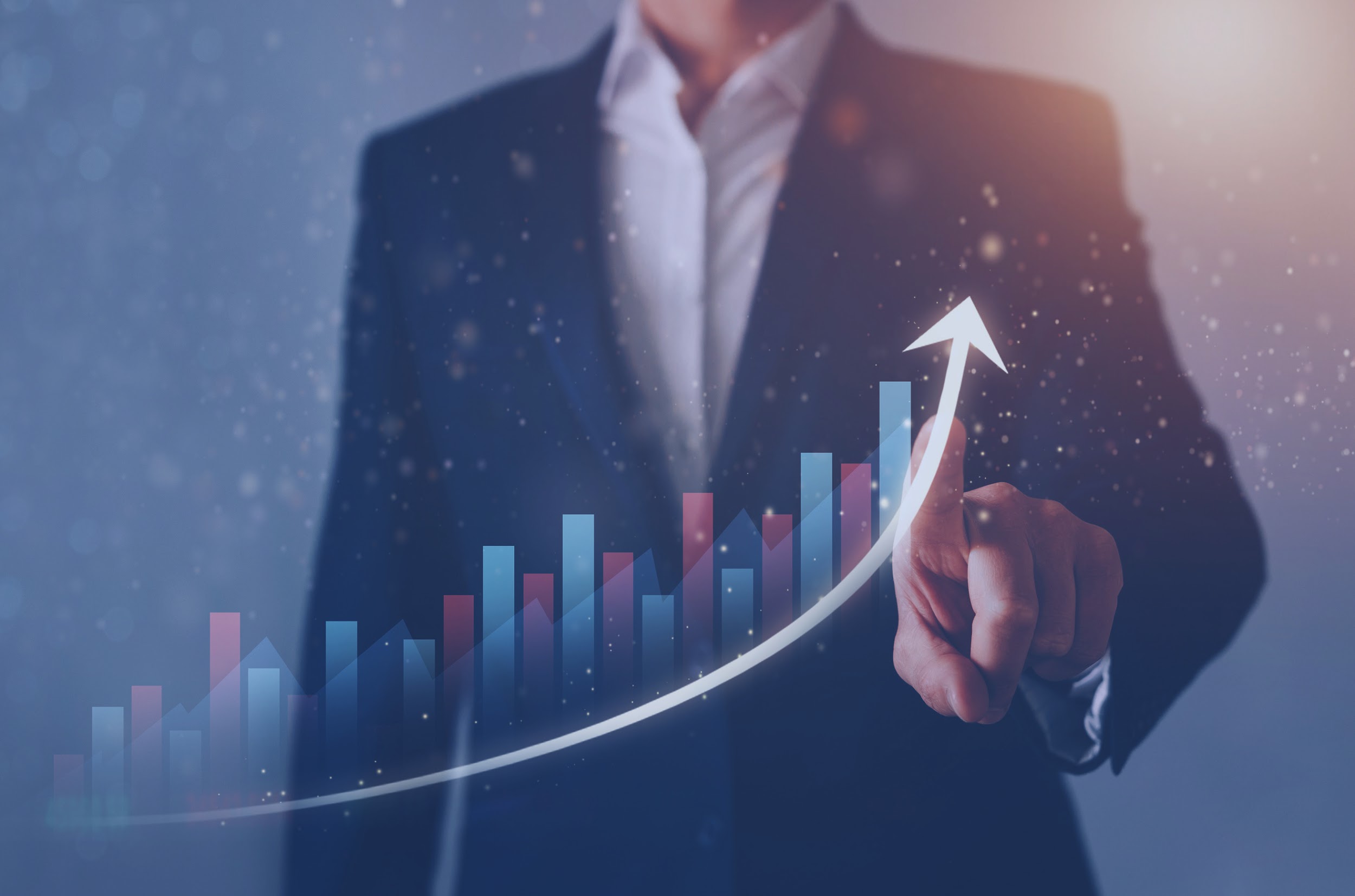 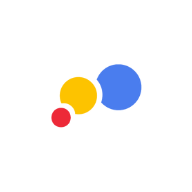 Agenda
The Importance of Enhanced Visibility for Informed Decision-Making in the Federal Government Contracting Industry
Overview of the Challenges Stemming from Insufficient Visibility into Business Operations and Financial Performance
Understanding the Impact of Inadequate Visibility
Folio3’s DCAA on Demand Solution
Why NetSuite + DCAA-On-Demand Is The Best Choice?​
Folio3 offers robust financial management capabilities. 
Igniting Success
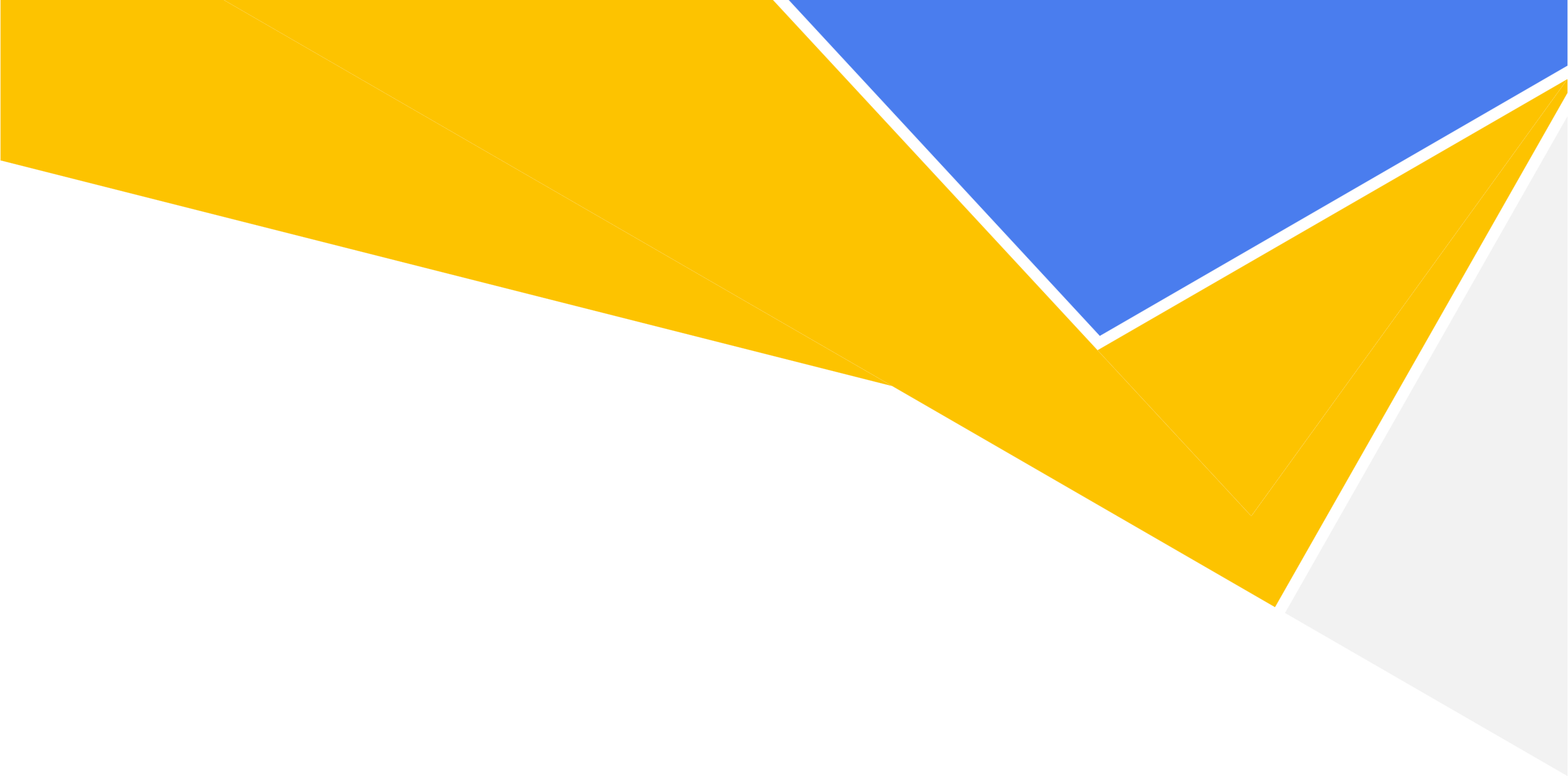 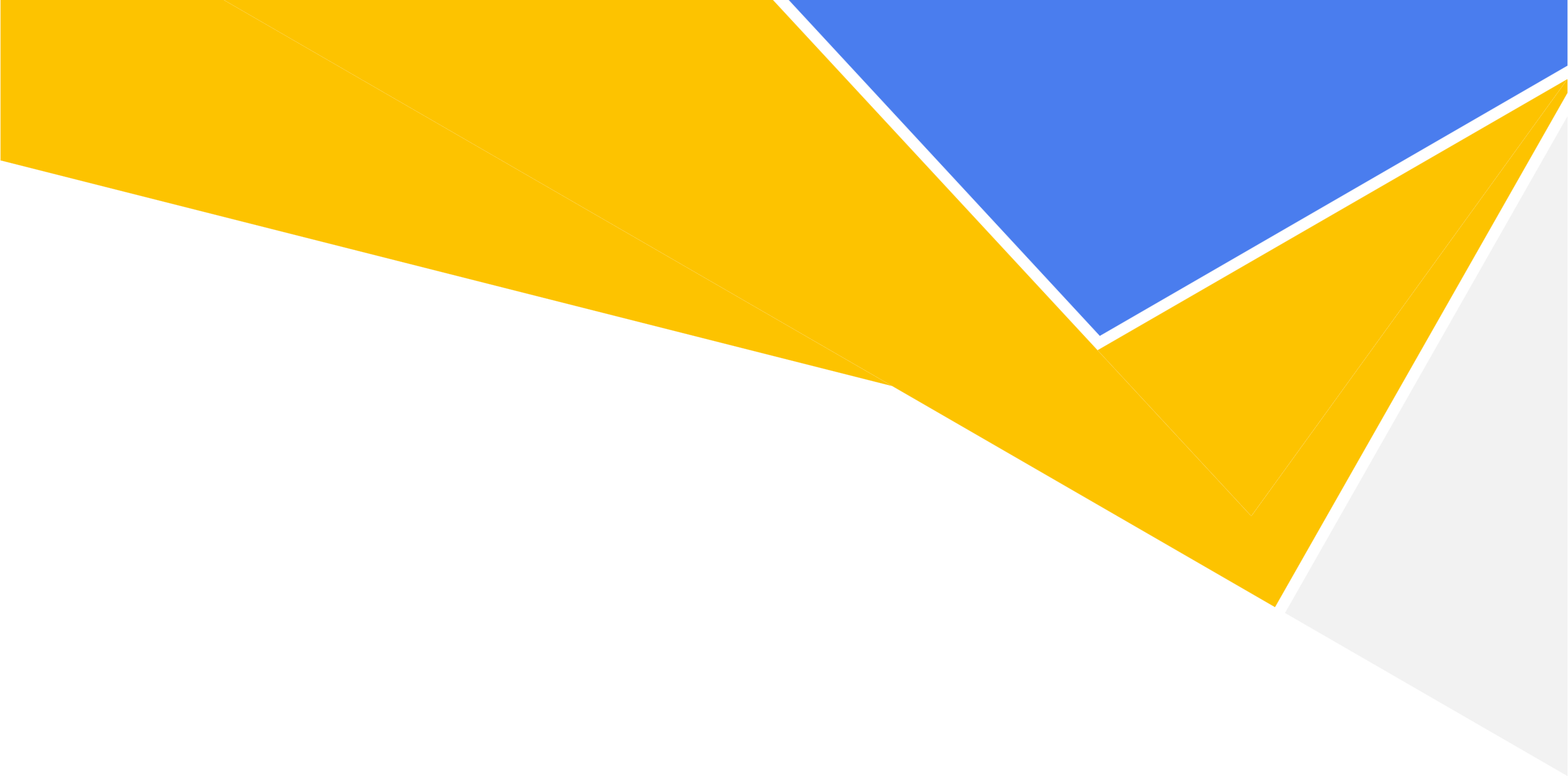 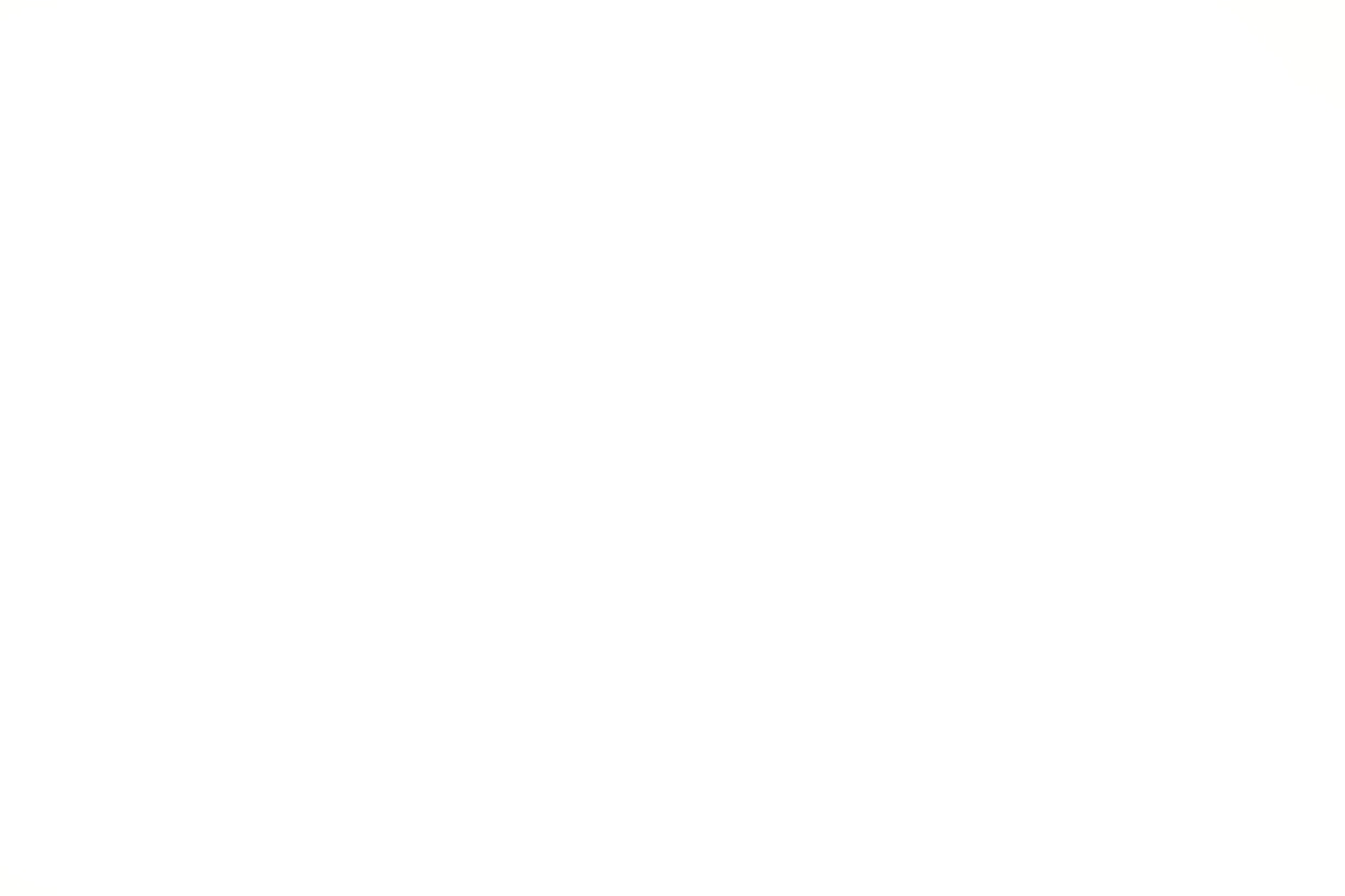 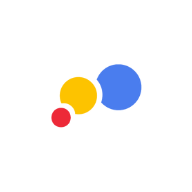 The Importance Of Enhanced Visibility For Informed Decision-Making in The Federal Government Contracting Industry
Access to enhanced visibility is crucial for government contractors in the federal industry as it enables them to make informed decisions. Enhanced visibility means obtaining a comprehensive and clear understanding of business operations, financial performance, and key metrics. With real-time and accurate visibility into different aspects of their operations, government contractors can leverage data-driven insights to positively impact their performance, profitability, and compliance with government regulations.
Data-driven decision-making is of paramount importance for government contractors.
Data-driven decision-making is essential for government contractors as it allows them to make accurate, reliable decisions based on objective data. It optimizes efficiency, resource allocation, and compliance while providing a competitive advantage by uncovering market insights. Ultimately, embracing data-driven decision-making empowers contractors to drive performance and deliver value.
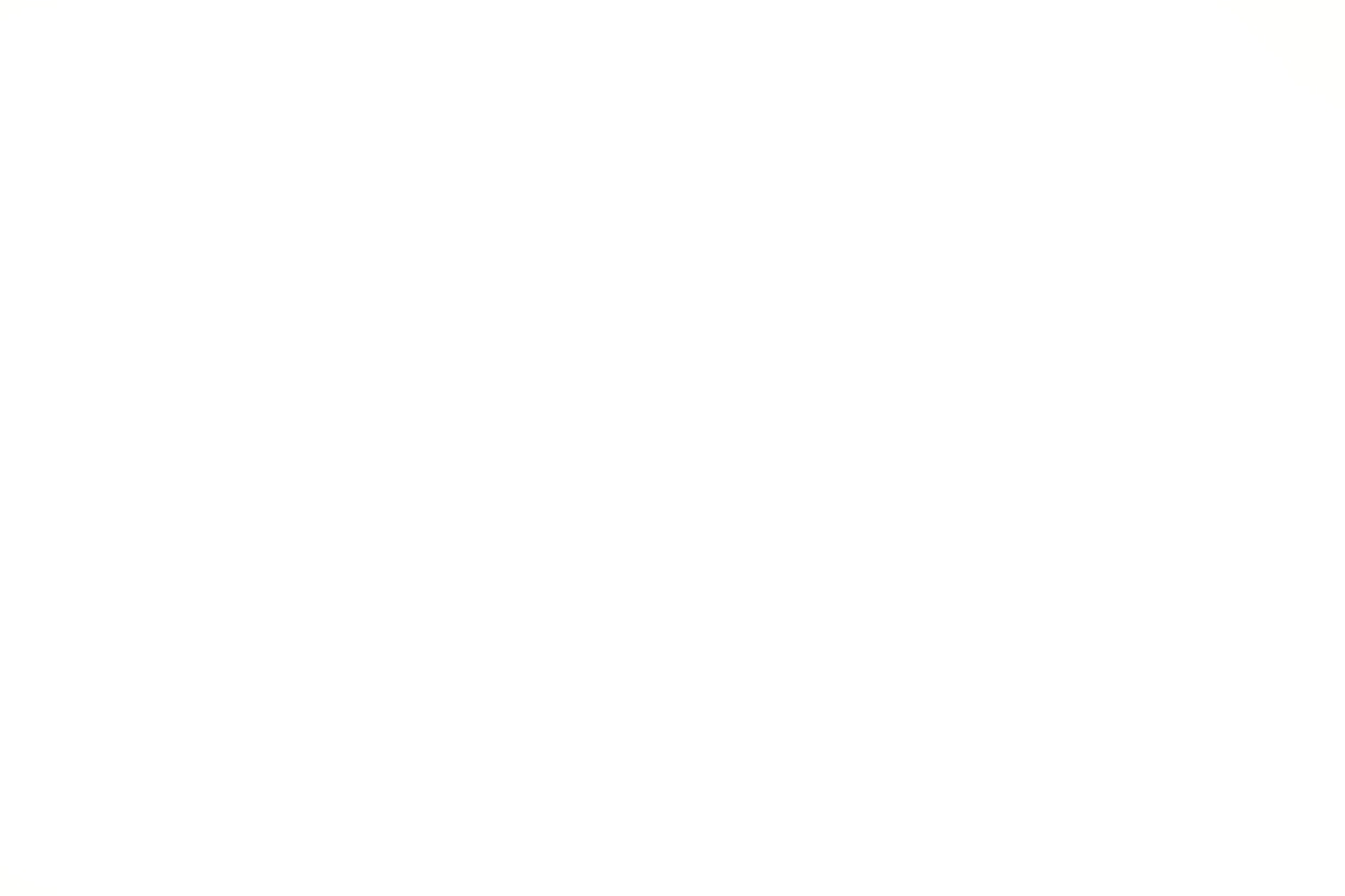 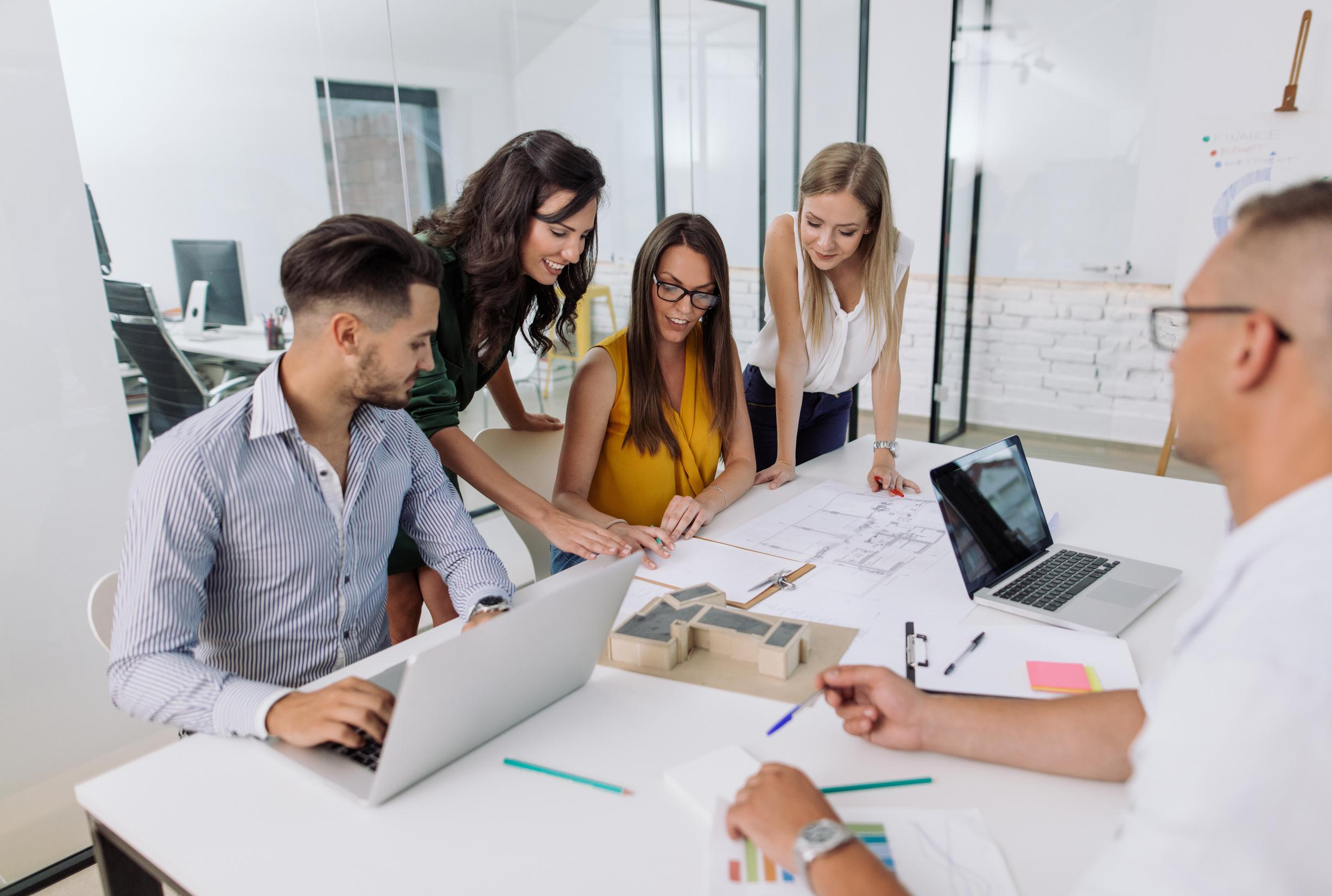 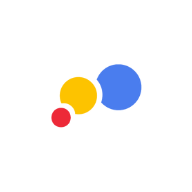 Overview Of The Challenges Stemming From Insufficient Visibility Into Business Operations And Financial Performance
Inadequate visibility into business operations and financial performance pose significant challenges for government contractors. The absence of timely information can hinder contractors' ability to identify and respond promptly to emerging issues and opportunities. This can result in missed opportunities, delayed decision-making, and increased risk. Furthermore, relying on efficient manual processes and disparate systems with proper visibility can lead to errors, duplicated efforts, and data management and reporting inefficiencies.
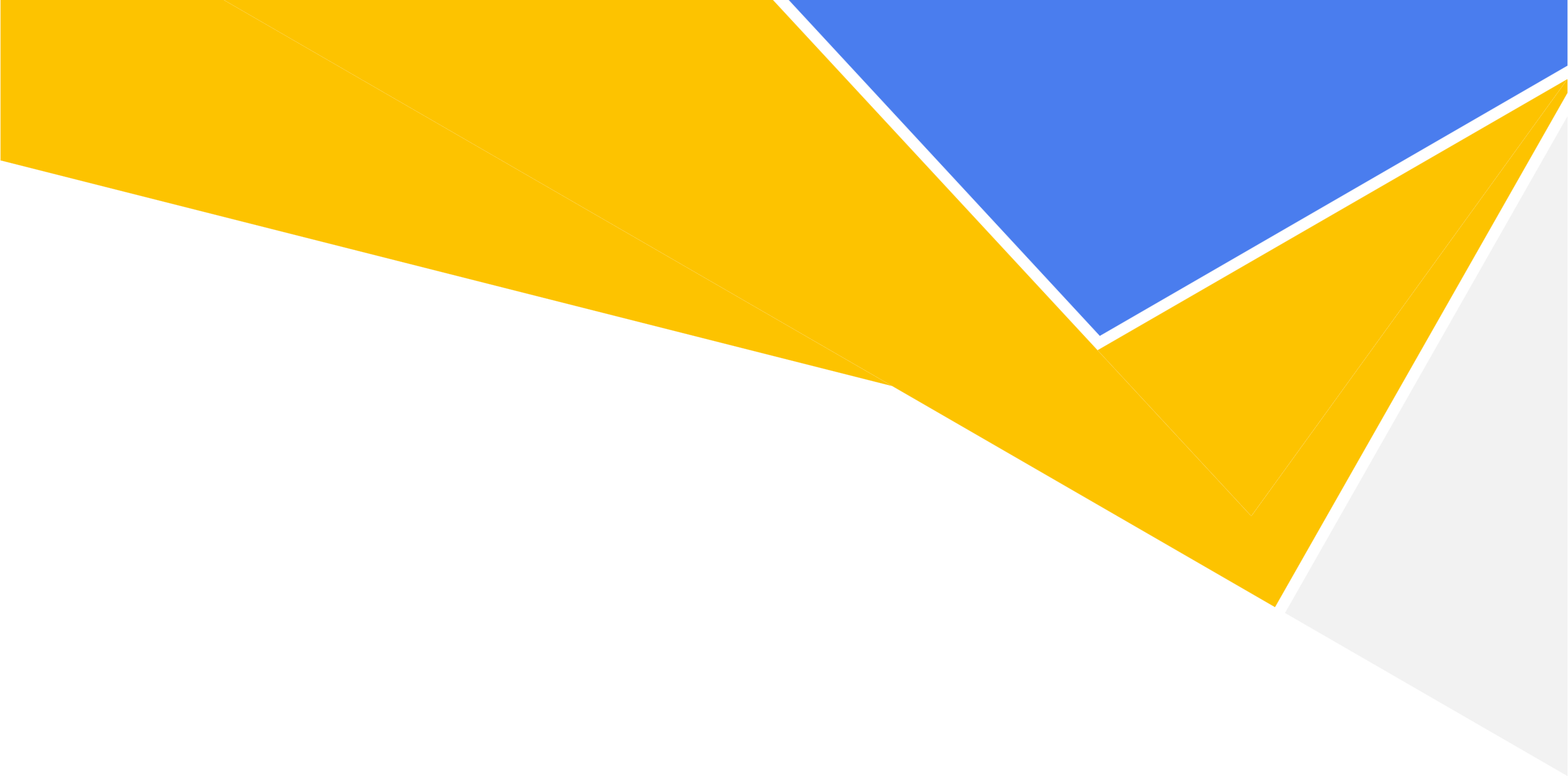 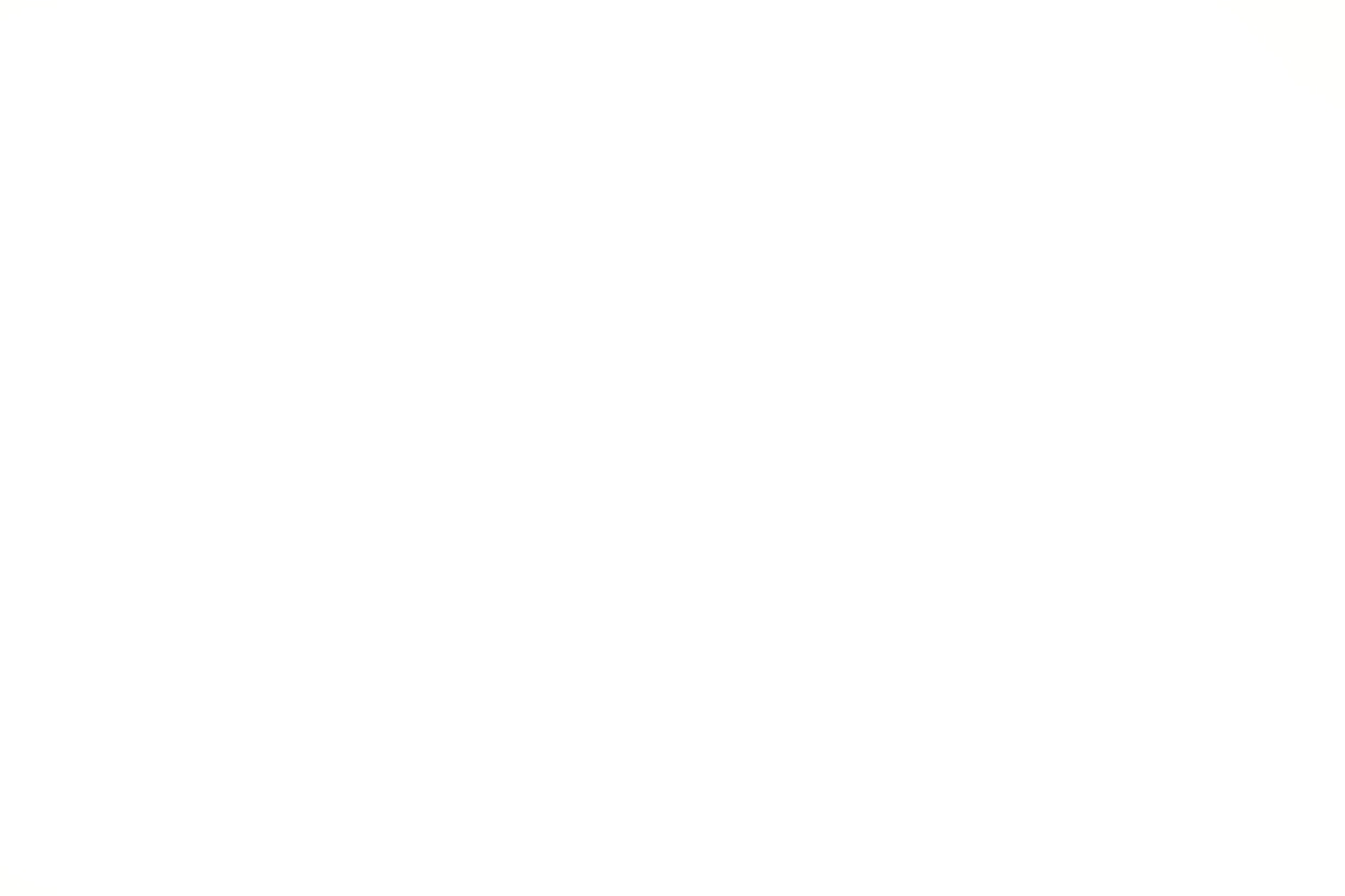 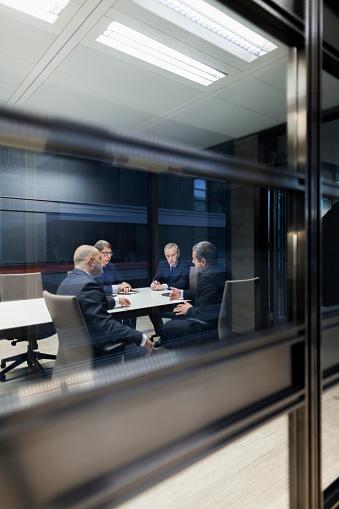 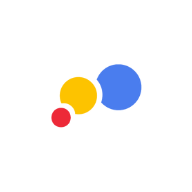 Understanding the Impact of Inadequate Visibility
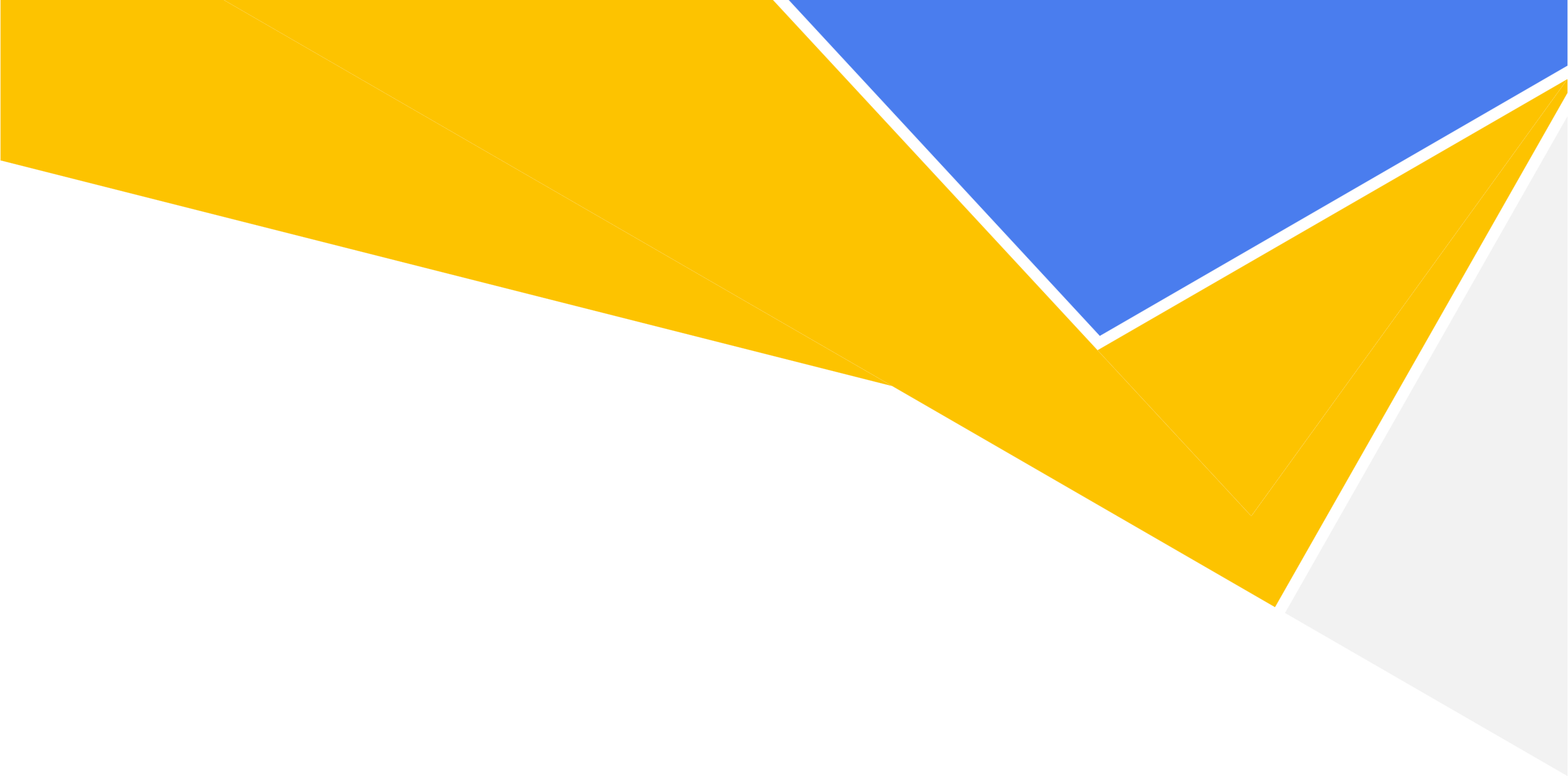 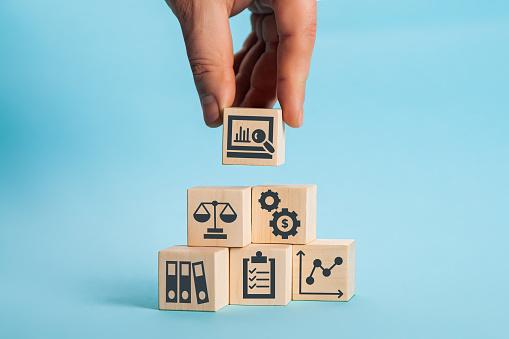 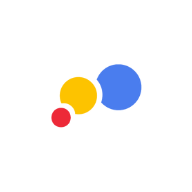 A. Exploring the drawbacks and limitations
Inefficient Resource Allocation
The absence of clear visibility hampers effective resource allocation, leading to inefficiencies and suboptimal utilization of personnel, equipment, and materials.
Impaired Financial Planning
Limited visibility undermines accurate financial planning and forecasting, challenging anticipating cash flow, budgetary needs, and investment decisions.
Compliance Risks
Strict compliance with government regulations and contract requirements is crucial in the Army micro-vertical. Inadequate visibility increases the risk of non-compliance, contract disputes, penalties, and potential loss of business opportunities.
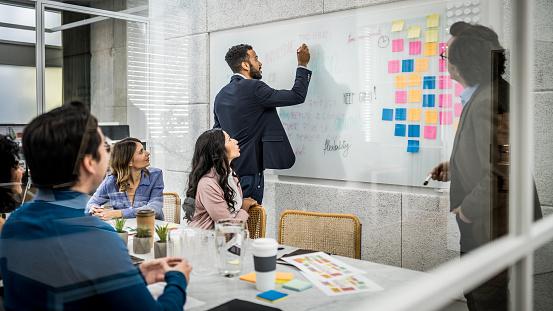 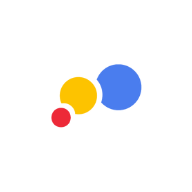 B. Inadequate Visibility Hampers Operational Efficiency And Financial Performance
Supply Chain Management
Limited visibility into inventory levels, procurement processes, and logistics leads to supply chain disruptions, delays, excess inventory, or stockouts, hindering operational efficiency.
Project Management
Without real-time visibility into project progress, resource allocation, and cost tracking, contractors face challenges in meeting project deadlines, budget constraints, and quality requirements. With real-time visibility into project progress, resource allocation, and cost tracking, contractors can meet
Cost Control
Inadequate visibility makes it difficult to accurately track and control labor, equipment, and materials costs, potentially resulting in cost overruns and reduced profitability.
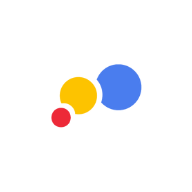 C. The Consequences
Missed Opportunities
Lack of real-time insights into customer needs, market trends, or emerging opportunities can cause contractors to miss chances to pursue new contracts, partnerships, or innovative solutions.
Increased Risk Exposure
Inadequate visibility raises the risk of errors, compliance breaches, and delays in identifying and mitigating operational and financial risks. This can lead to reputational damage, financial losses, and contractual penalties.
Inefficient Decision-Making
Limited visibility hampers data-driven decision-making, forcing contractors to rely on incomplete or outdated information. This can result in suboptimal decisions, reduced competitiveness, and missed operational and financial targets.
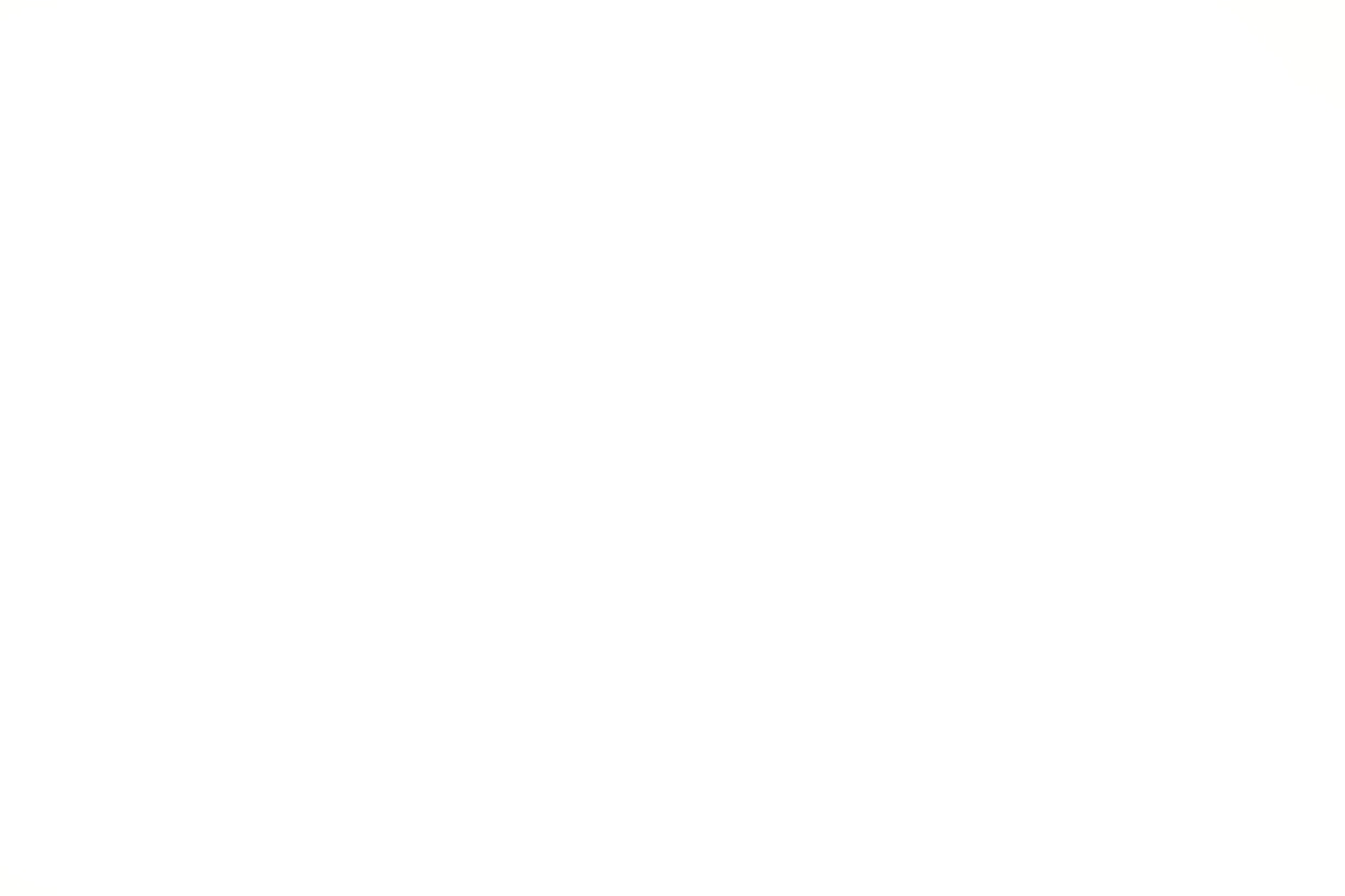 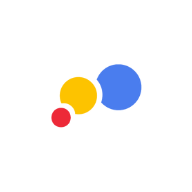 "Don’t Spend Your Time Worrying About DCAA Compliance. Spend It On Growing Your Business"
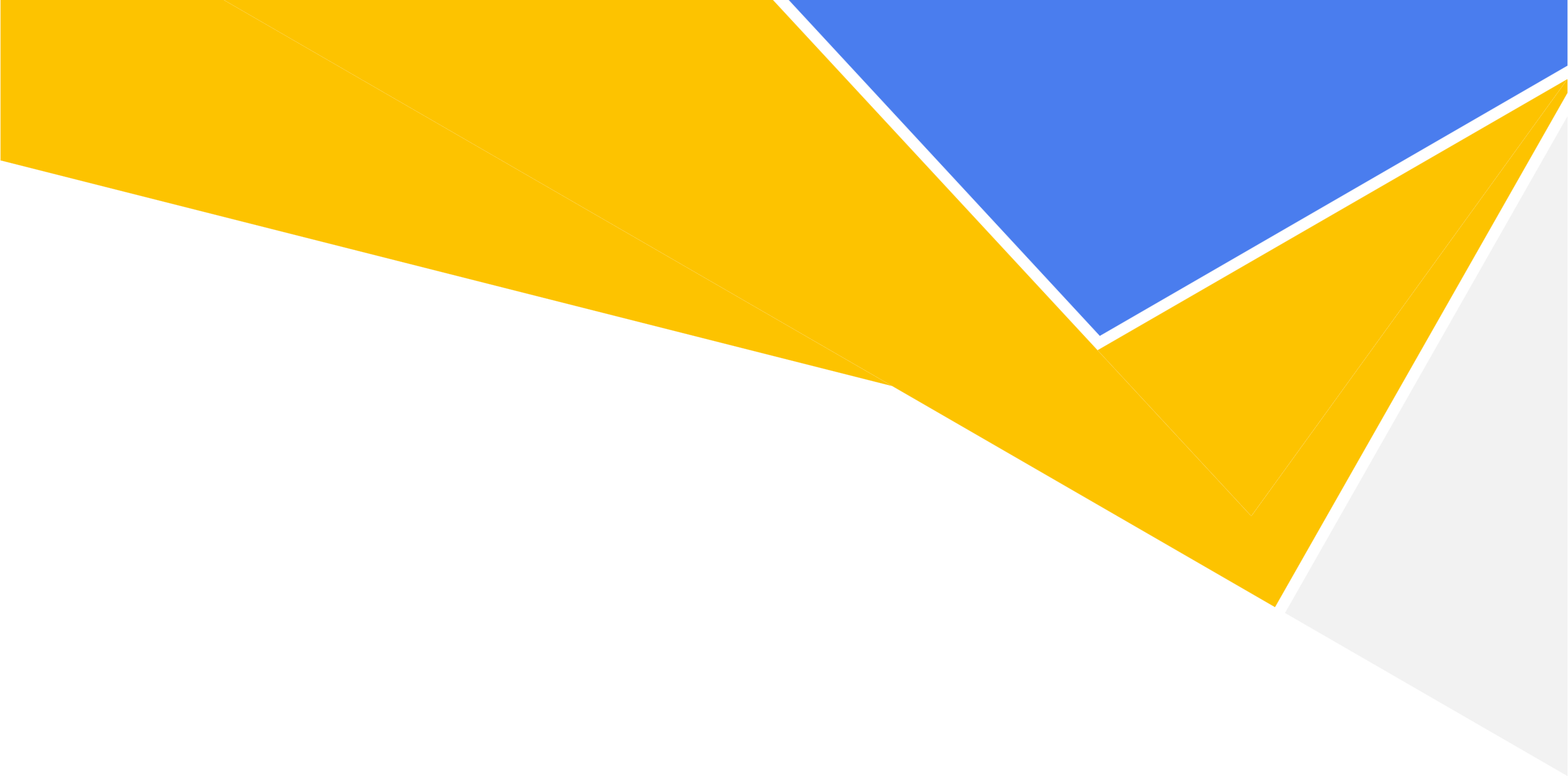 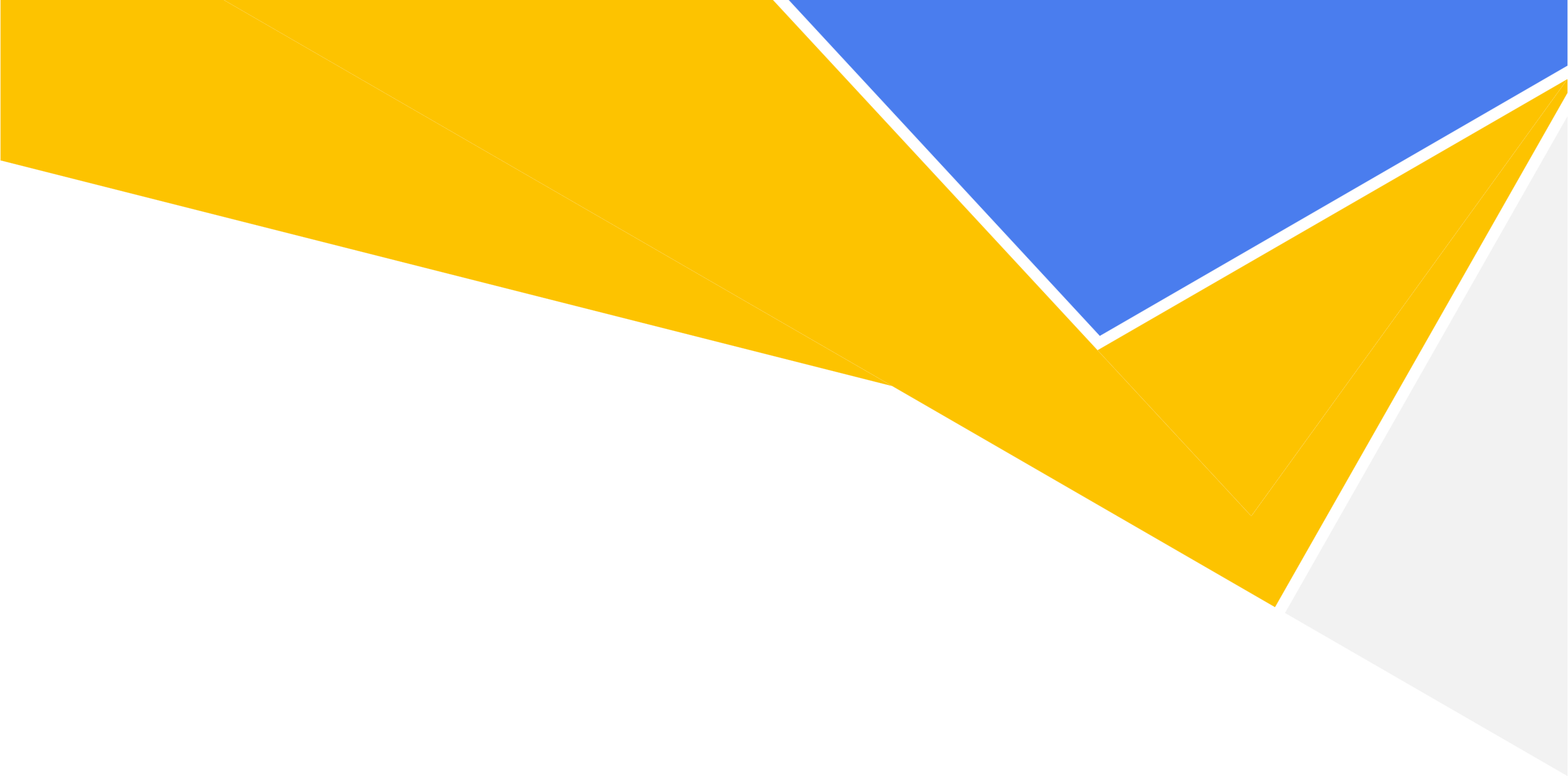 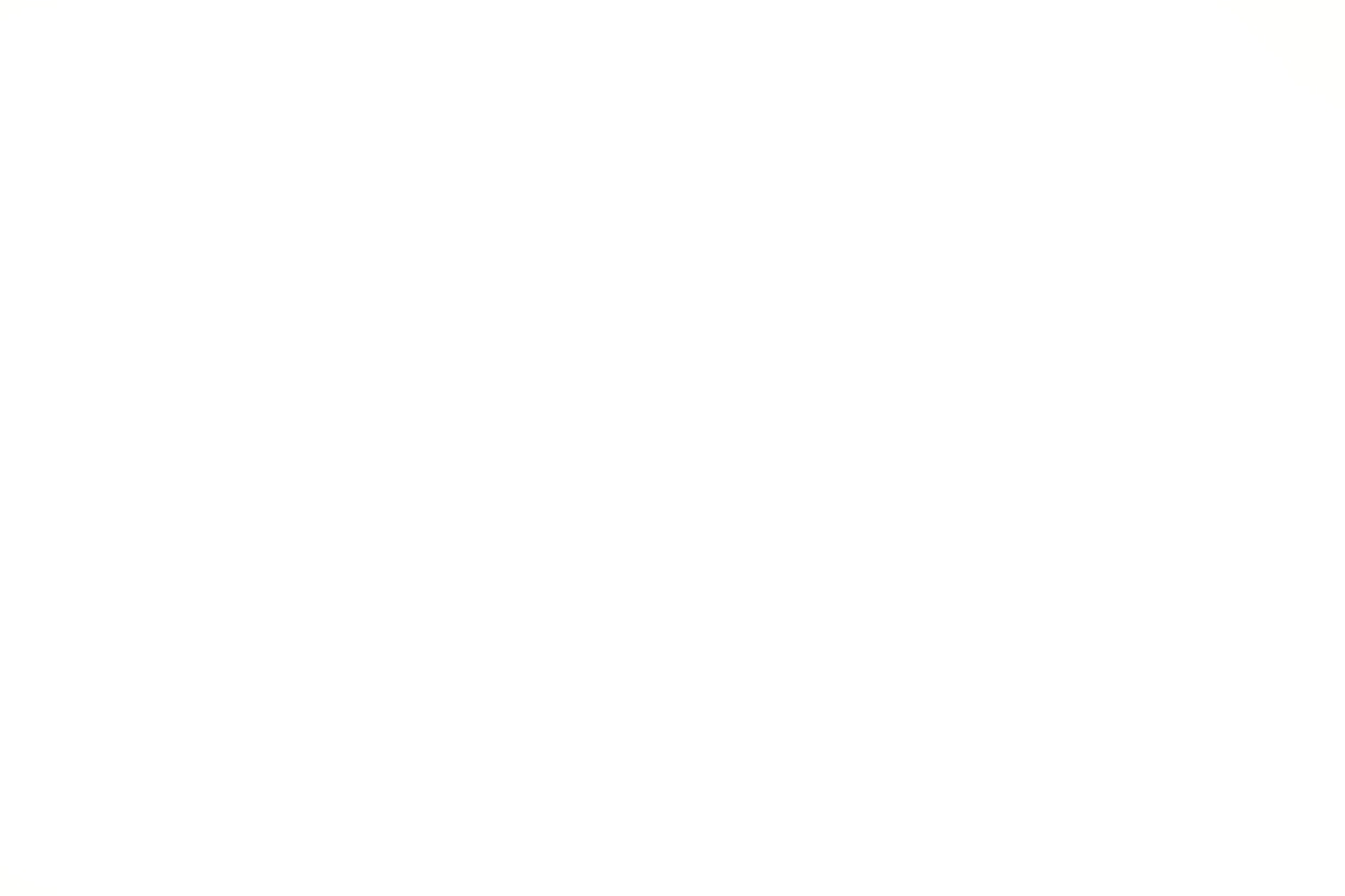 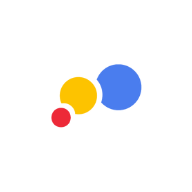 Role Of Folio3 In Providing Advanced Visibility And Control For Government Contractors
Folio3’s NetSuite, a cloud-based ERP (Enterprise Resource Planning) system, provides government contractors with enhanced visibility and control. It offers a comprehensive application suite integrating core business functions, including financial management, project management, procurement, and compliance.
Unified View
Streamlined Processes
Compliance Management
Reporting and Analytics
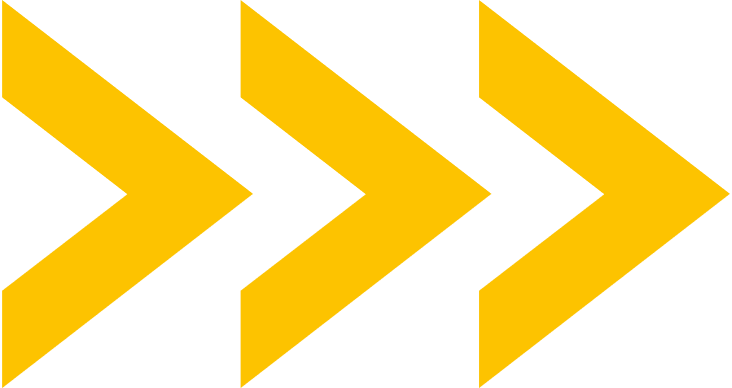 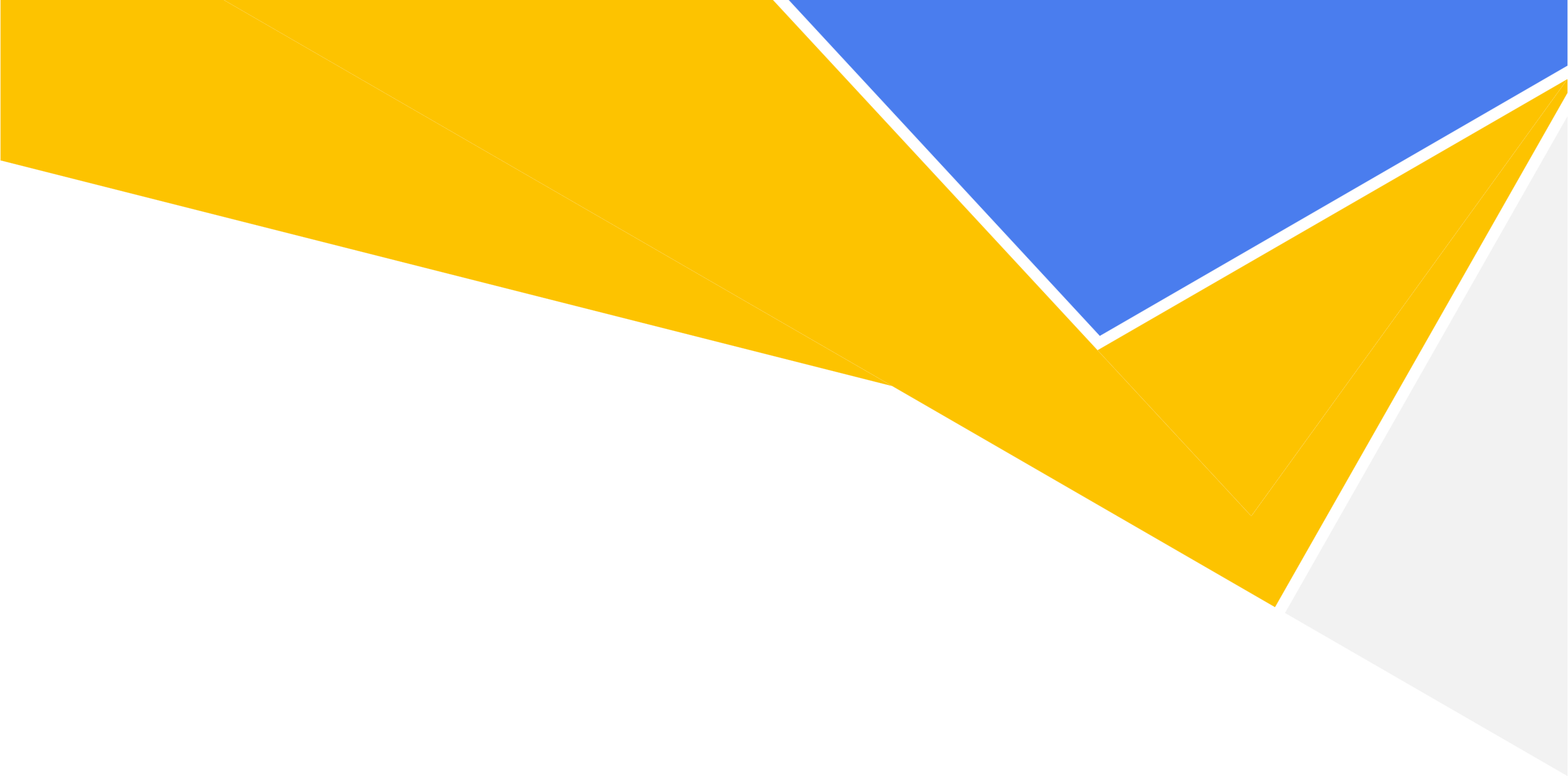 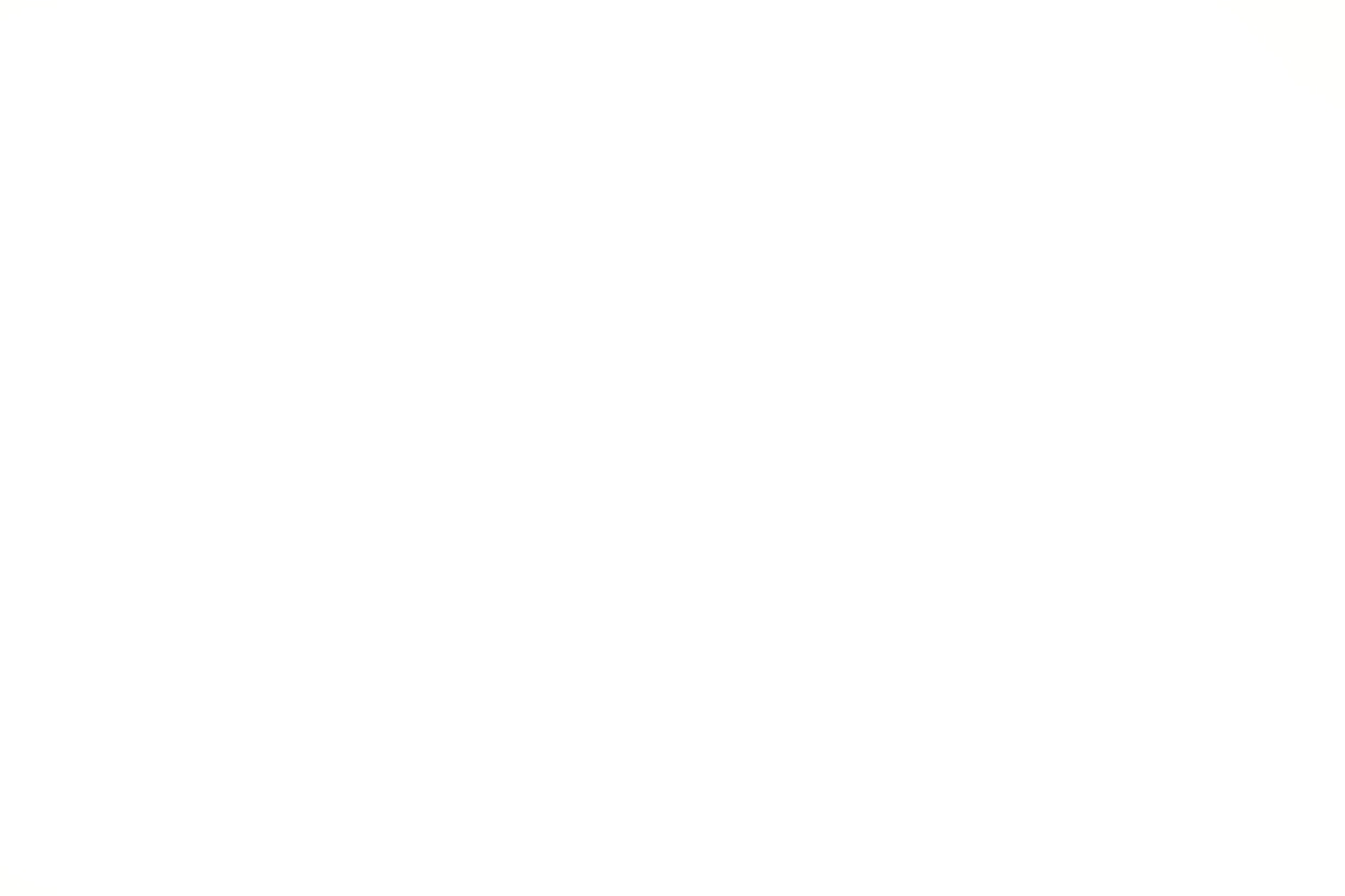 Folio3’s DCAA On Demand Solution
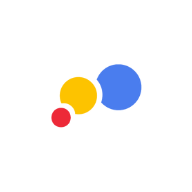 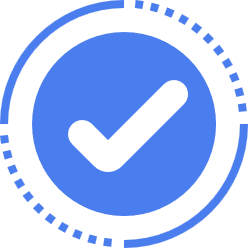 Dynamic Financial Insights
Folio3 delivers dynamic access to real-time financial data, enabling contractors to stay in the financial flow by monitoring revenue, expenses, and key metrics as they unfold. This live visibility fuels agile decision-making and ensures spot-on financial reporting.
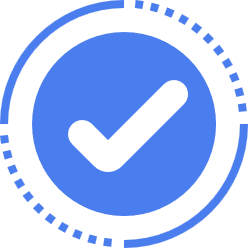 Agile Budgeting and Planning
Folio3's financial management module ignites agility in budgeting and planning, equipping contractors with powerful tools to craft, monitor, and fine-tune budgets. Contractors can swiftly track actuals versus budgets, spot variances, and flexibly adjust forecasts on the fly.
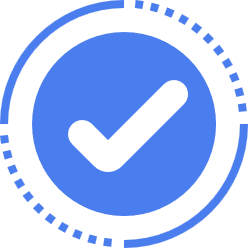 Futuristic Forecasting and Projections
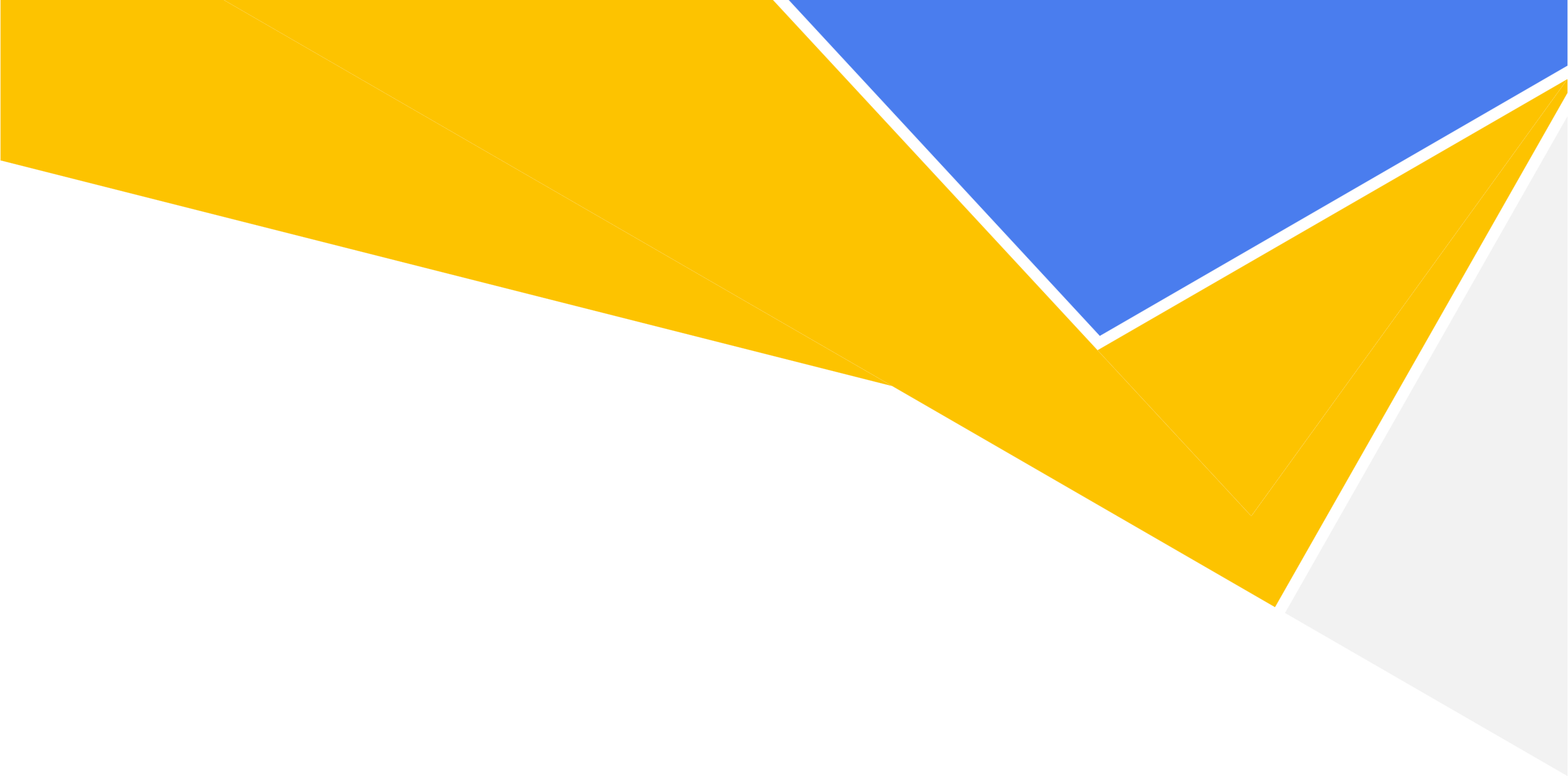 With Folio3's cutting-edge capabilities, contractors can unleash the power of futuristic forecasting and projections based on real-time data. This innovative feature empowers contractors to foresee cash flow, predict financial outcomes, and make astute strategic moves.
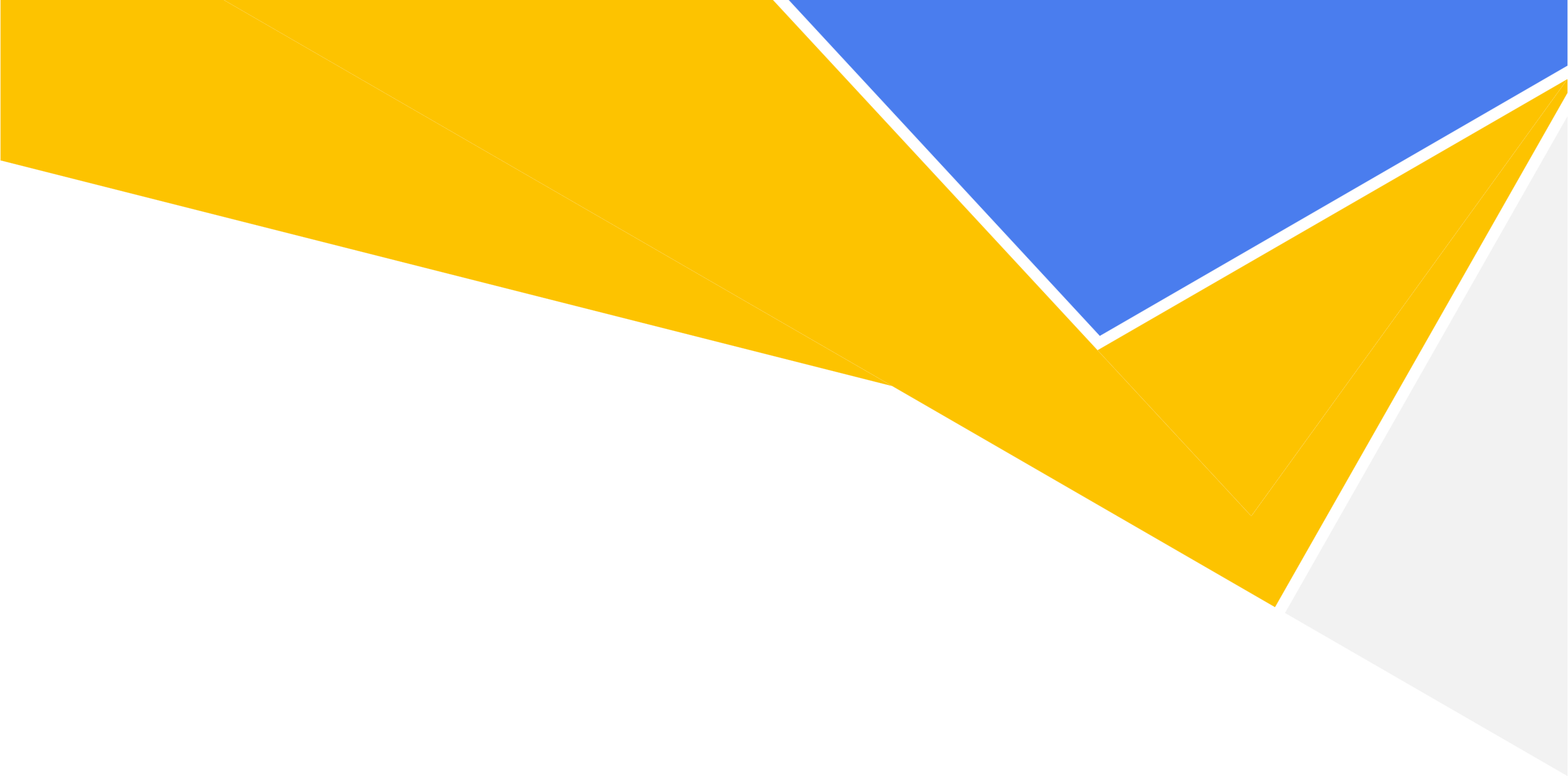 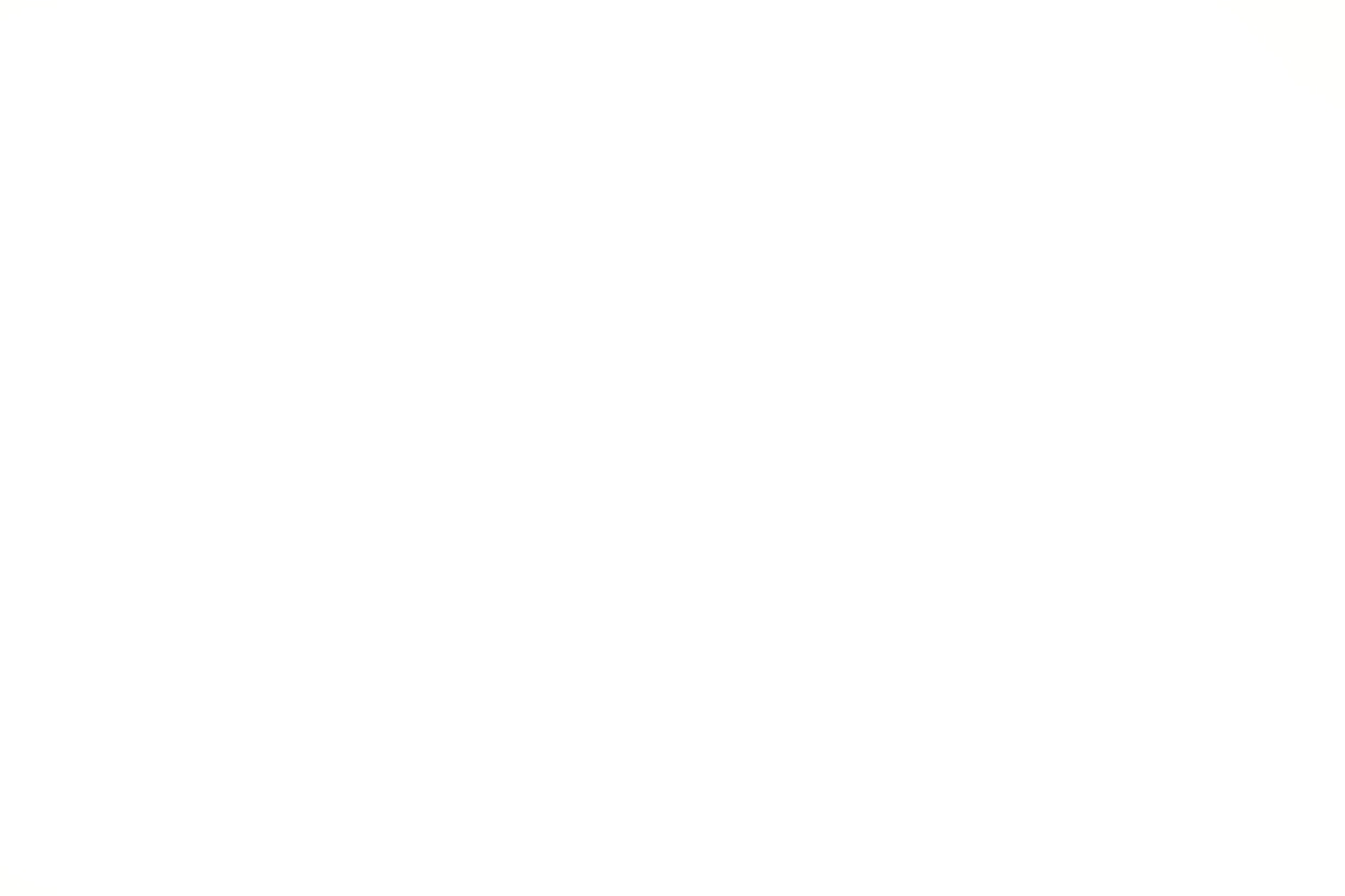 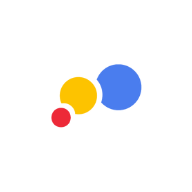 The Features
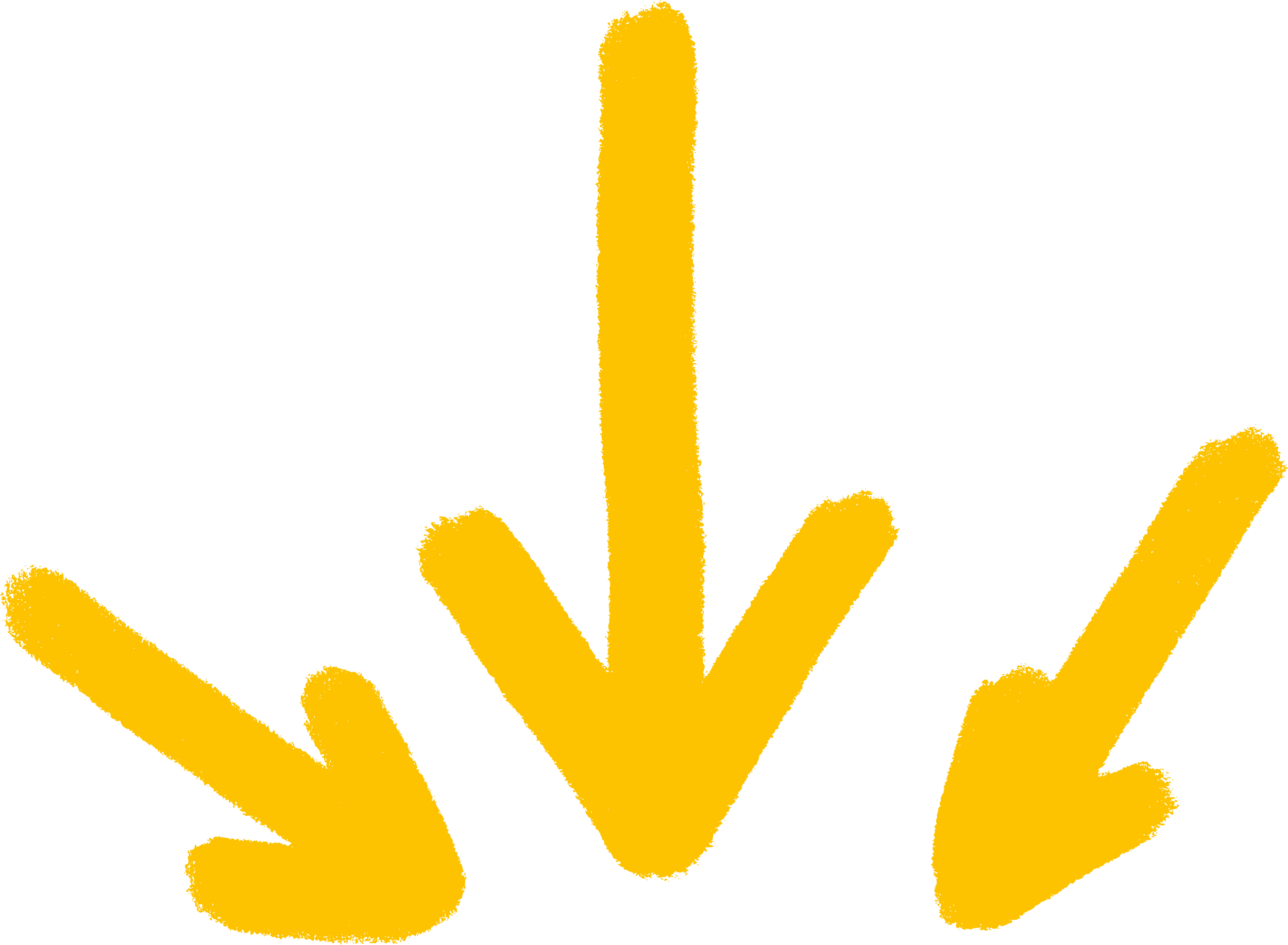 Cost Allocation
DCAA Compliance
Efficiently allocate costs across projects and manage indirect costs and rates for accurate reporting.
Ensure adherence to DCAA audit and compliance regulations by generating accurate financial reports and supporting documentation.
Timekeeping and Labor Tracking
Track and manage employee time and labor expenses in compliance with DCAA regulations, including timesheet management and cost allocation.
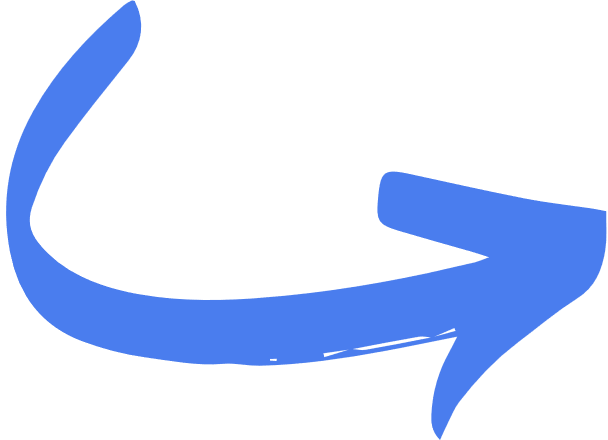 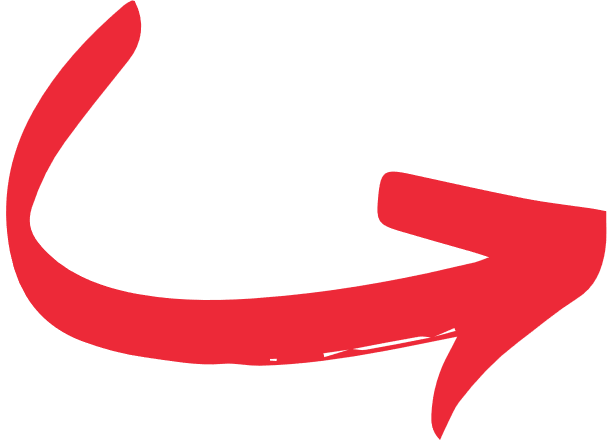 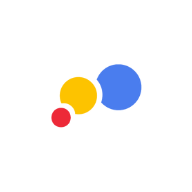 The Features
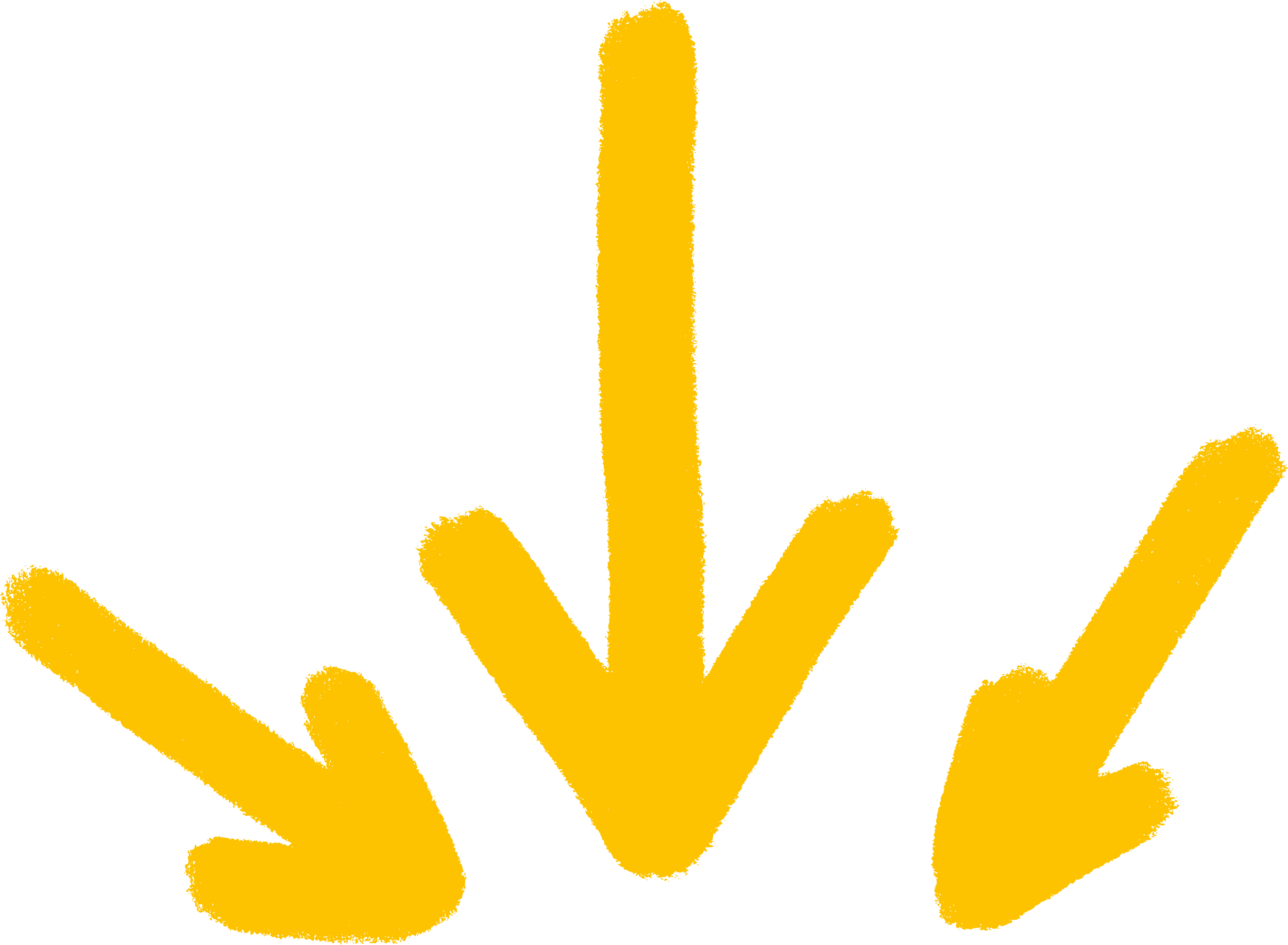 Workflow Automation
Expense Management
Automate business processes to reduce manual effort, minimize errors, and ensure consistency in complying with DCAA regulations.
Streamline the management of project-related expenses, including travel costs, materials, and subcontractor expenses, ensuring proper reimbursement and cost allocation.
Document Management
Securely store and manage documents required for DCAA audits and compliance, with features like version control, access controls, and audit trails.
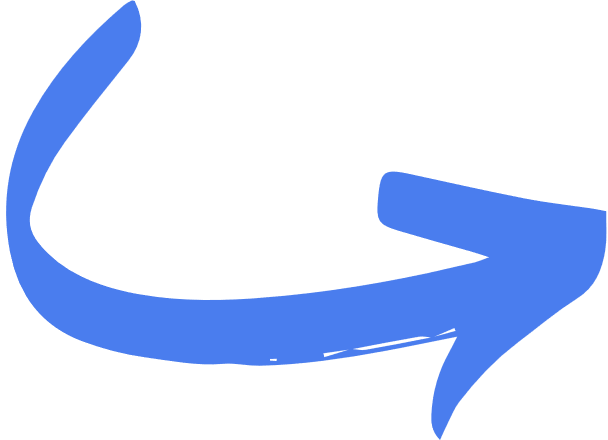 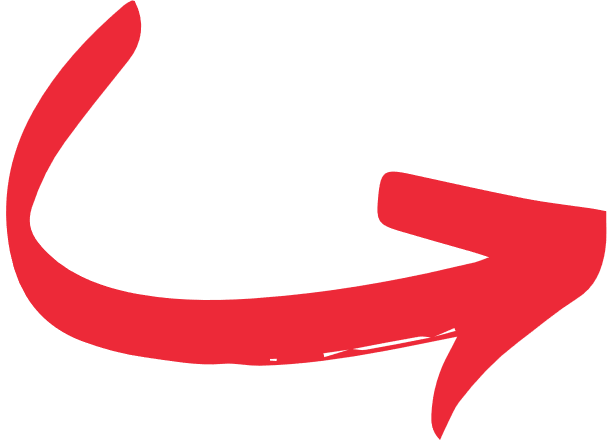 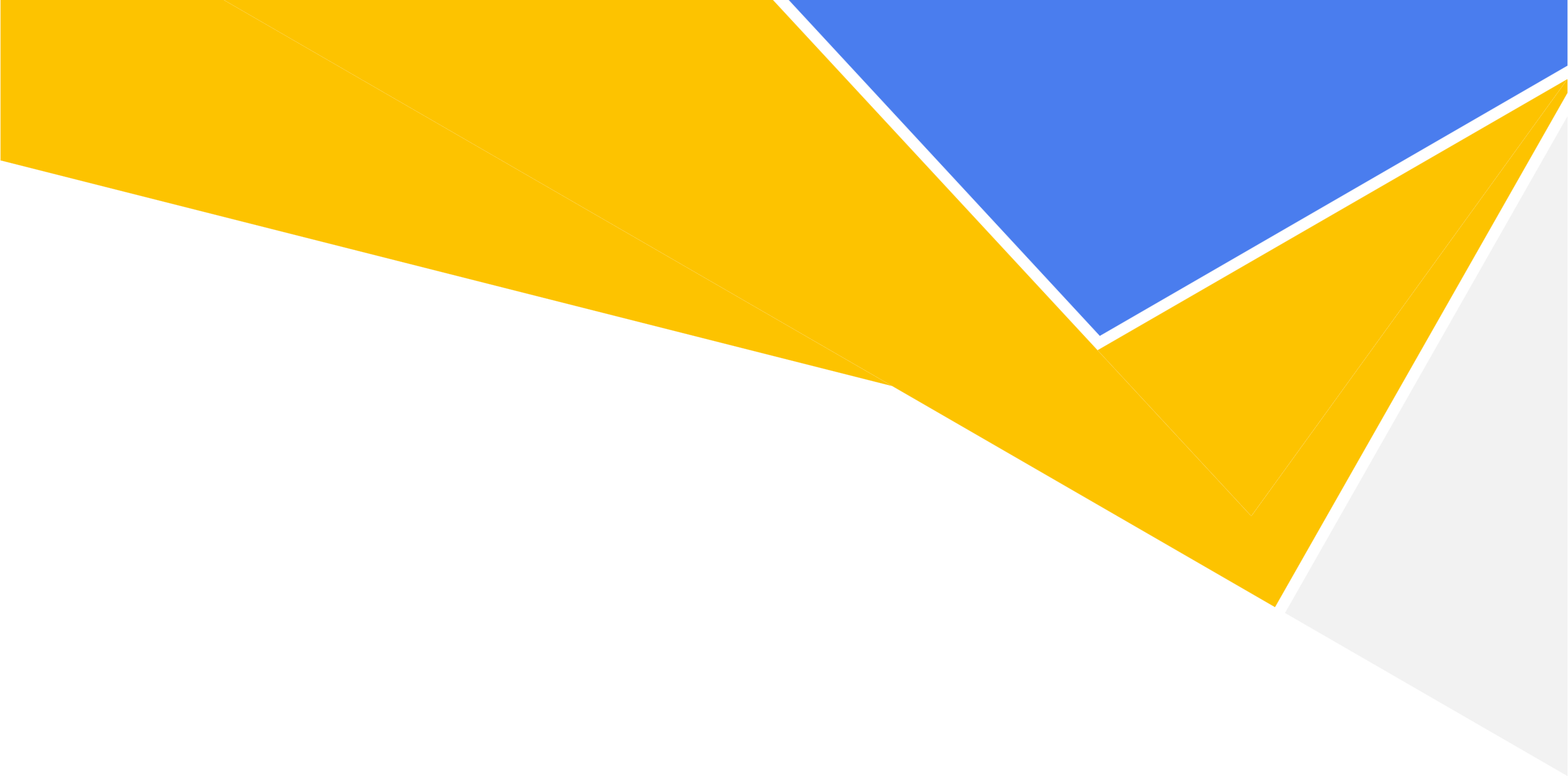 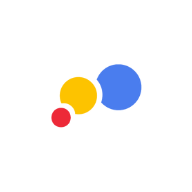 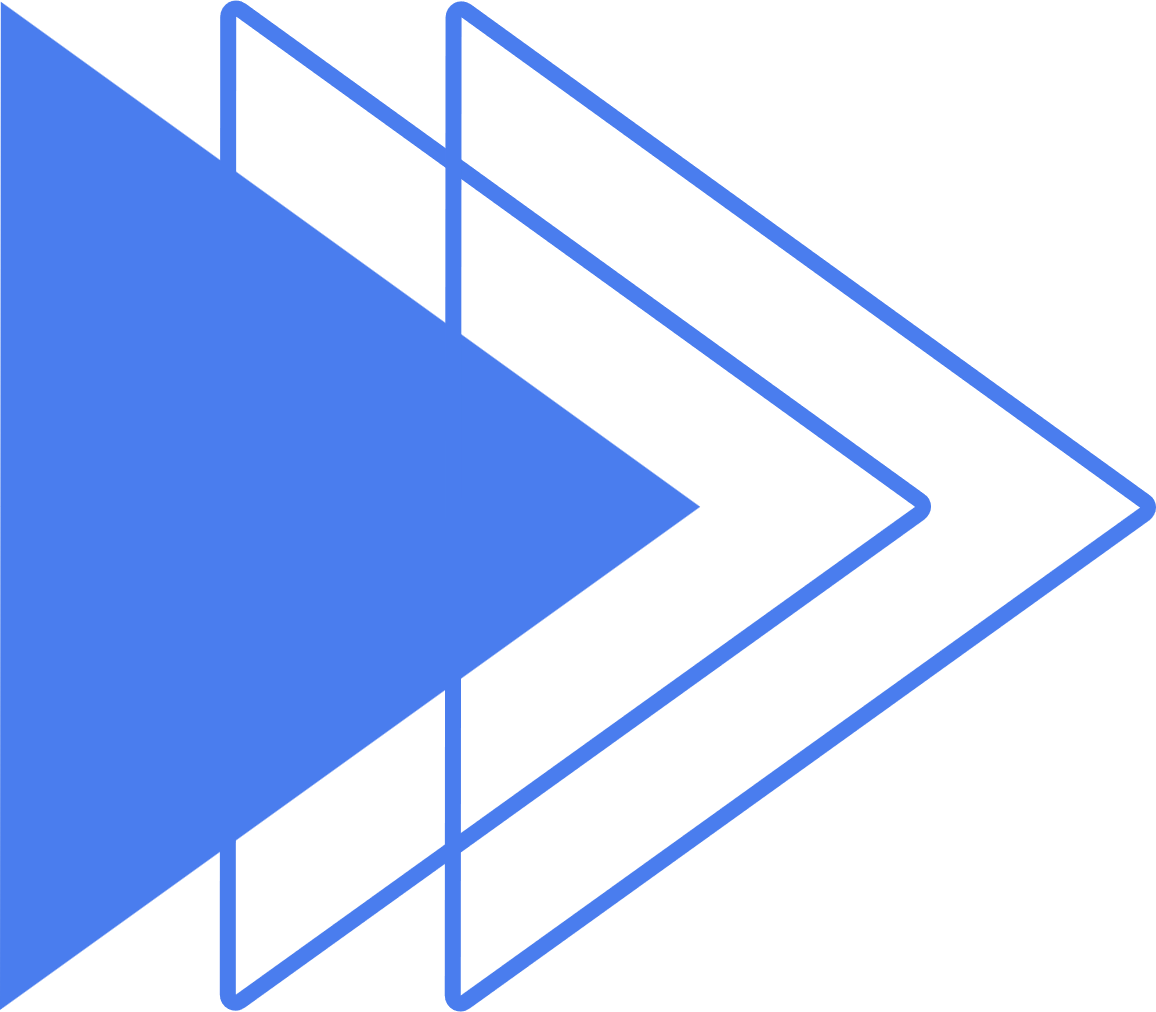 Why NetSuite + DCAA-On-Demand Is The Best Choice?​
When it comes to managing government contracts, there is no room for compromise. That's why DCAA-on-Demand stands out as the unrivaled cloud-based solution exclusively designed for Government Contractors. Developed by industry experts who understand the intricate nuances of government business, this unified platform delivers unmatched capabilities explicitly customized to your needs.
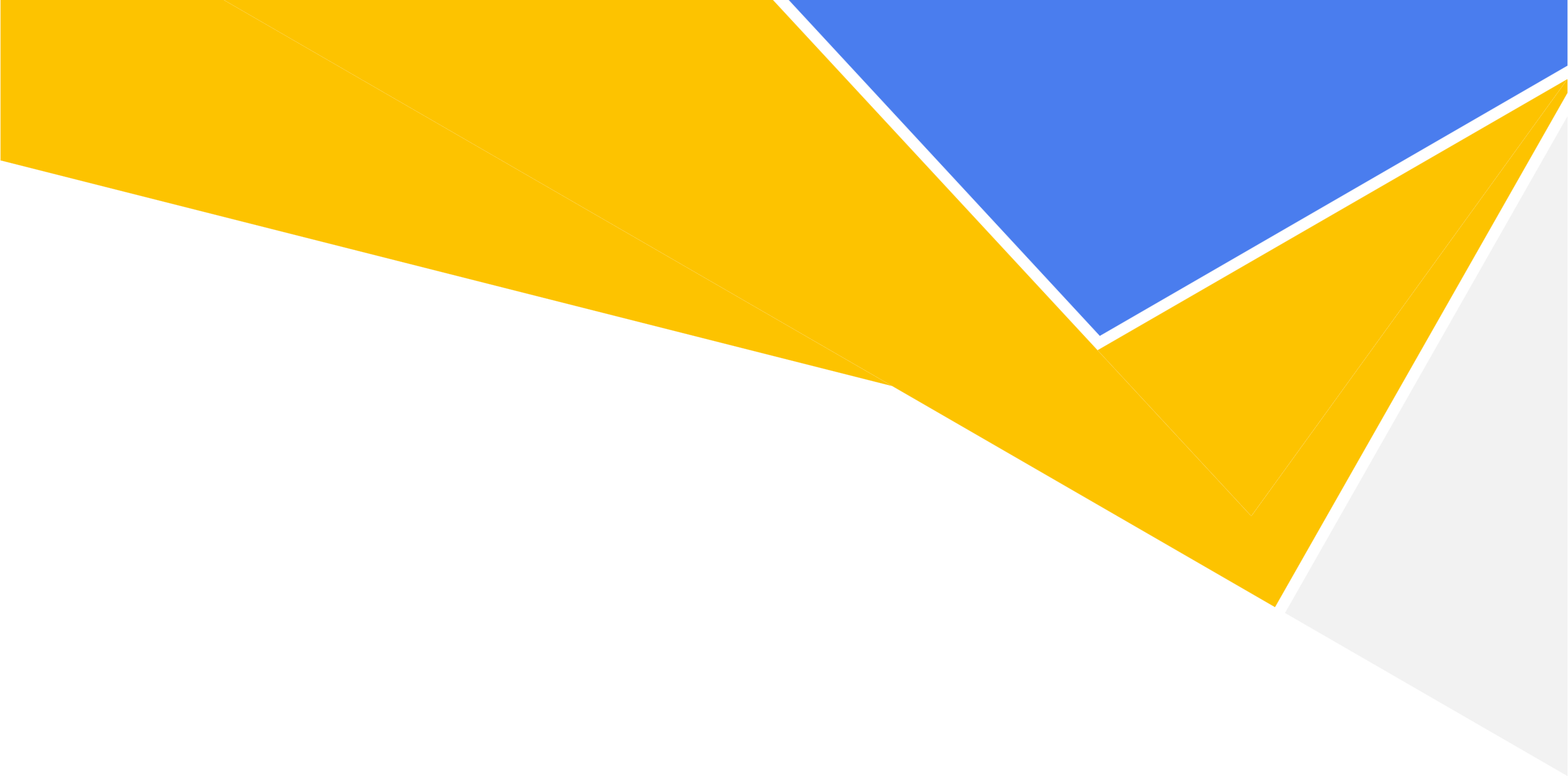 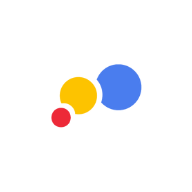 Igniting Success
Folio3 revolutionizes government contracting with real-time financial data, budgeting capabilities, and futuristic forecasting. Contractors gain unparalleled visibility, drive efficiency, and make informed decisions. NetSuite empowers contractors to mitigate risks, control costs, ensure compliance, and gain a competitive edge. Experience the transformative power of NetSuite for government contractors.
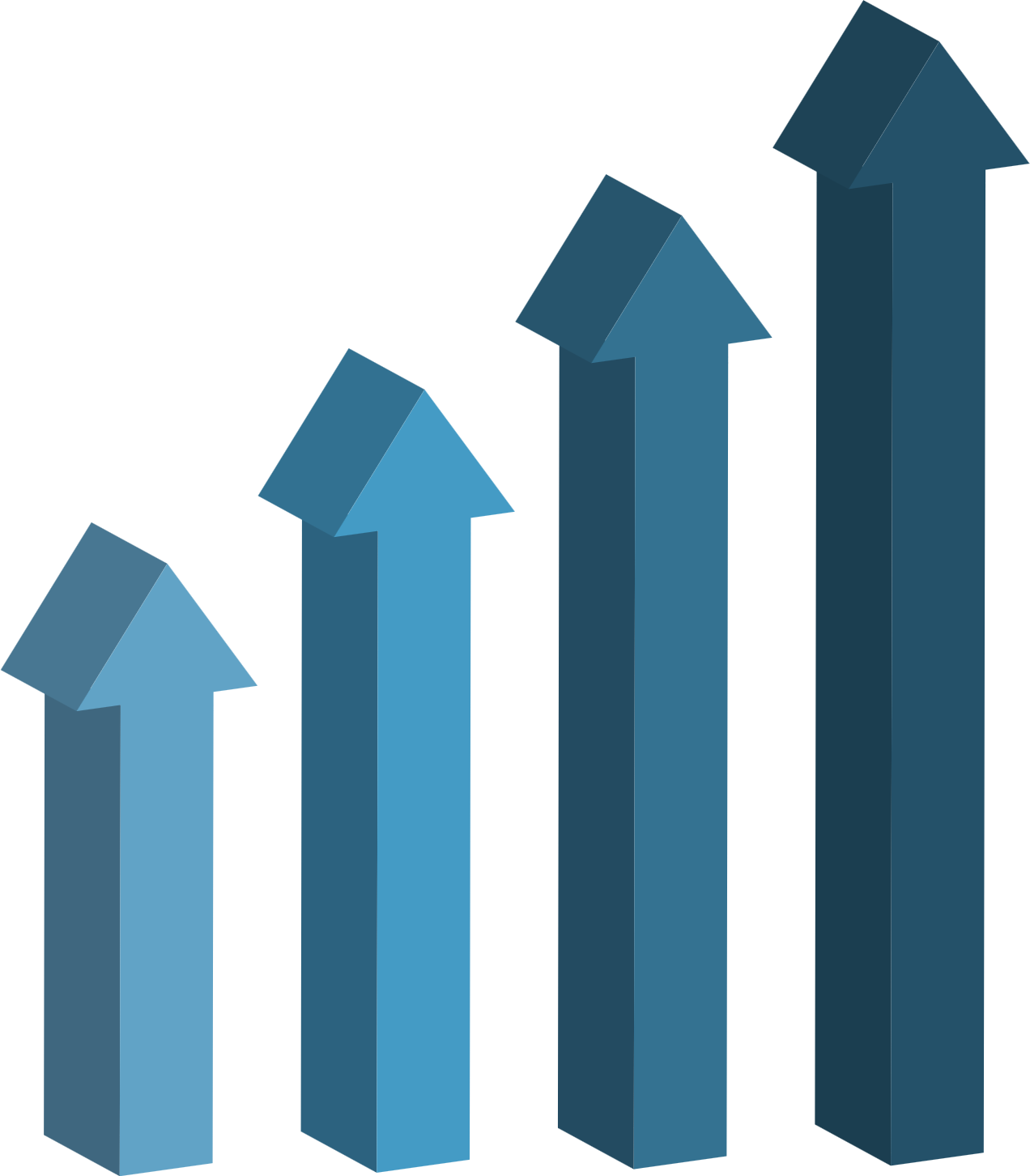 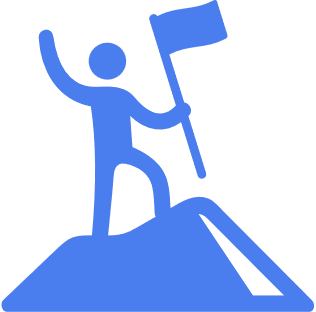 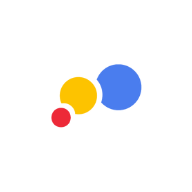 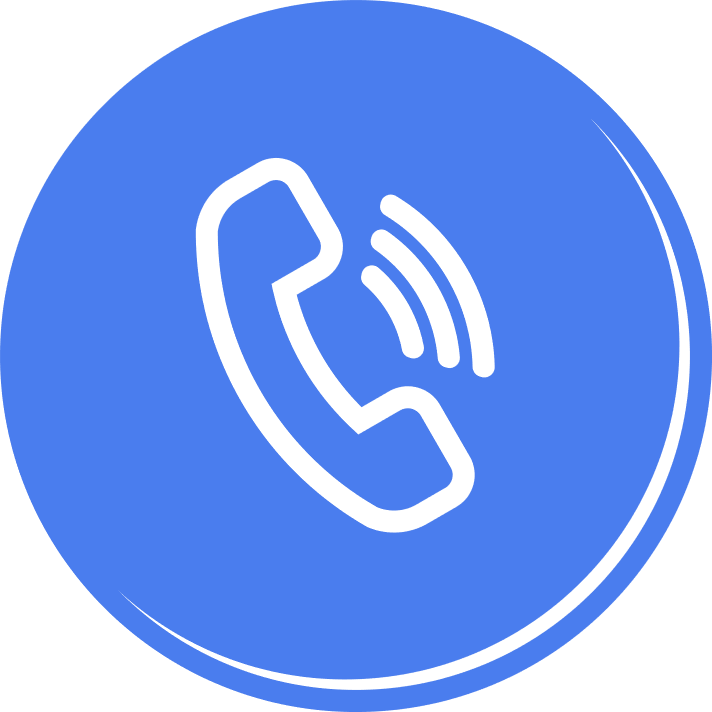 +1 (408) 365-4638
Get In Touch Today
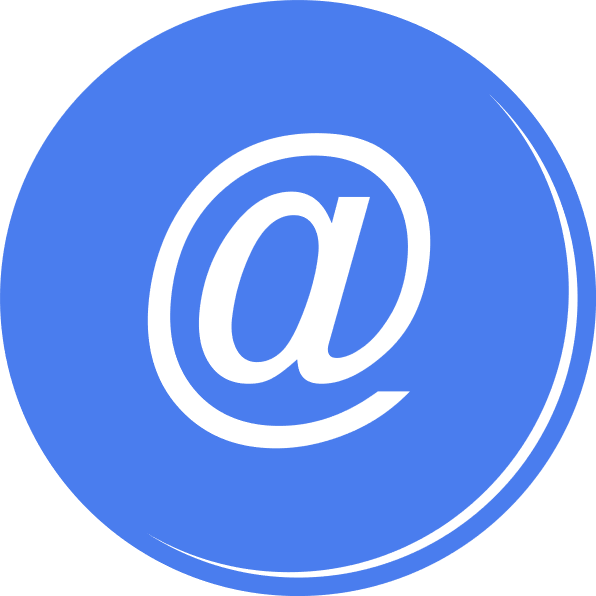 netsuite.sales@folio3.com
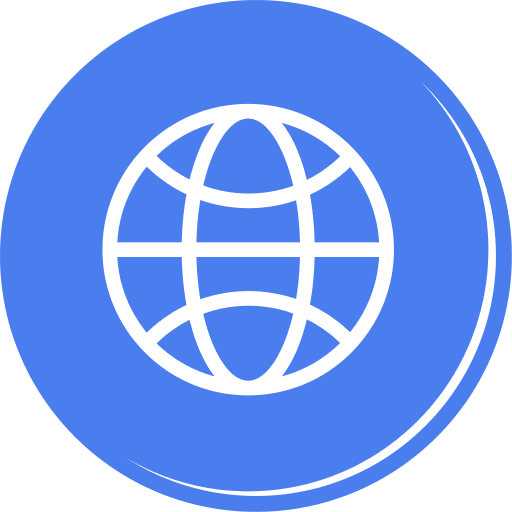 netsuite.folio3.com
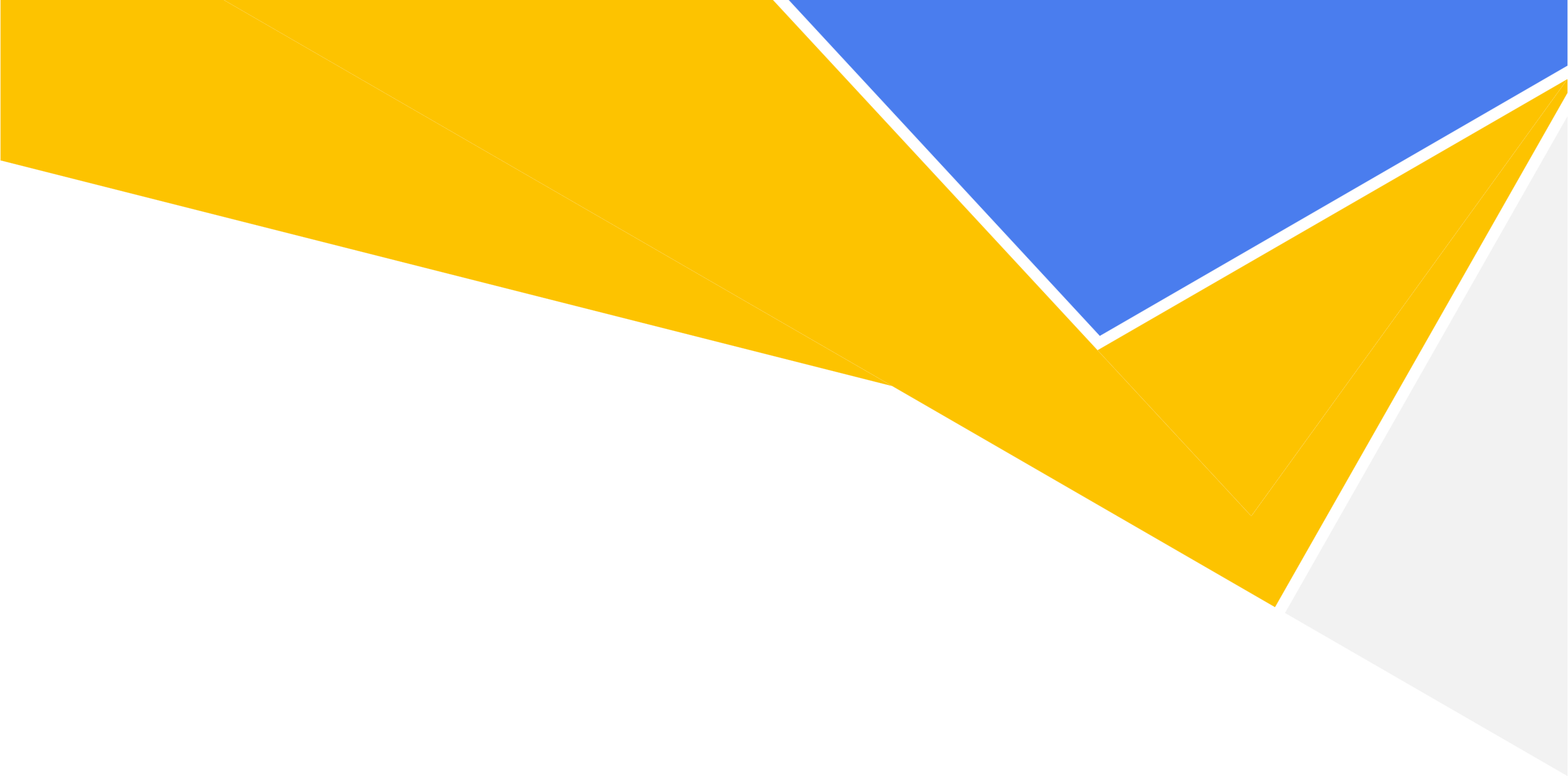 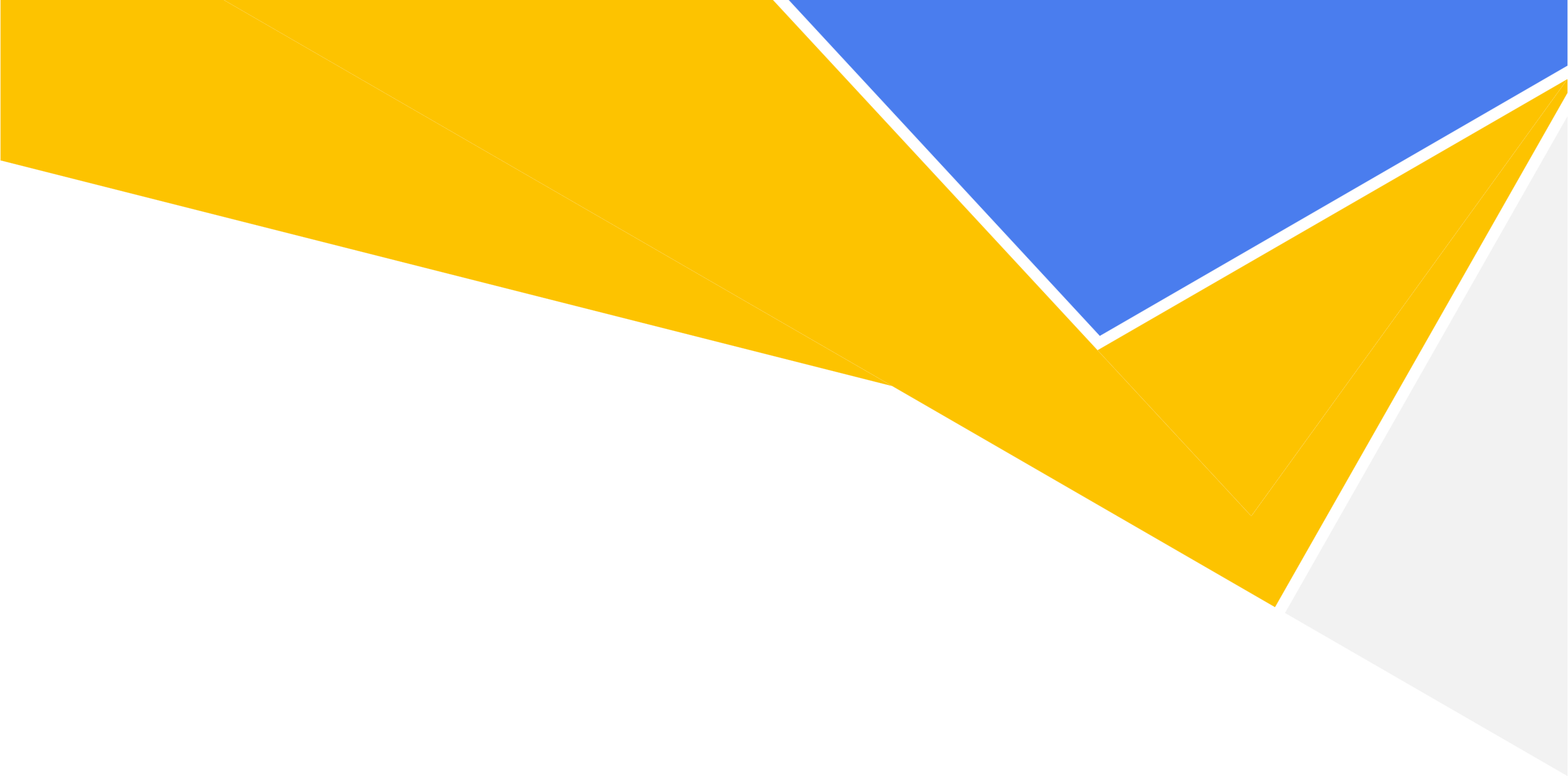 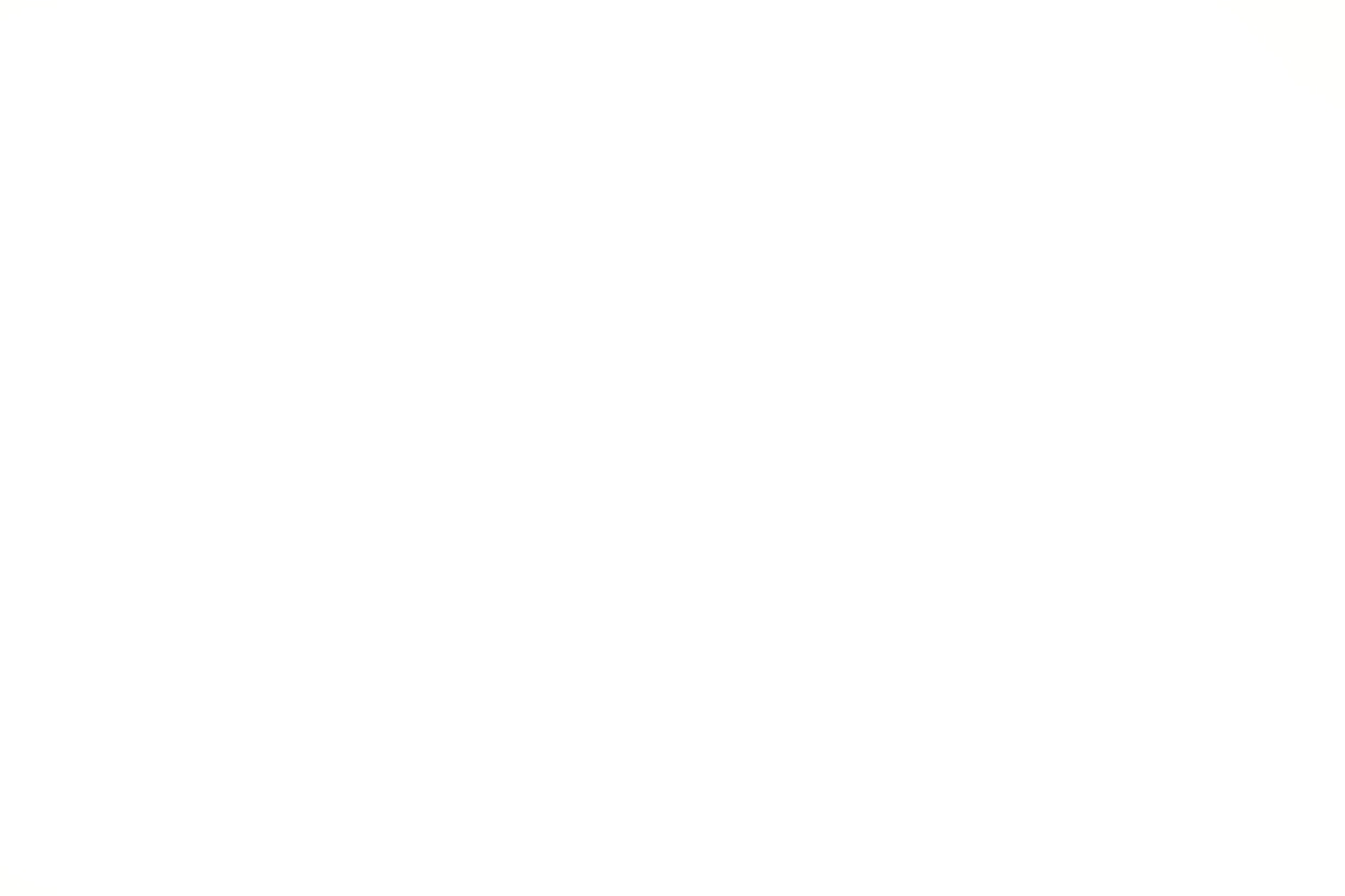 THANK
YOU!
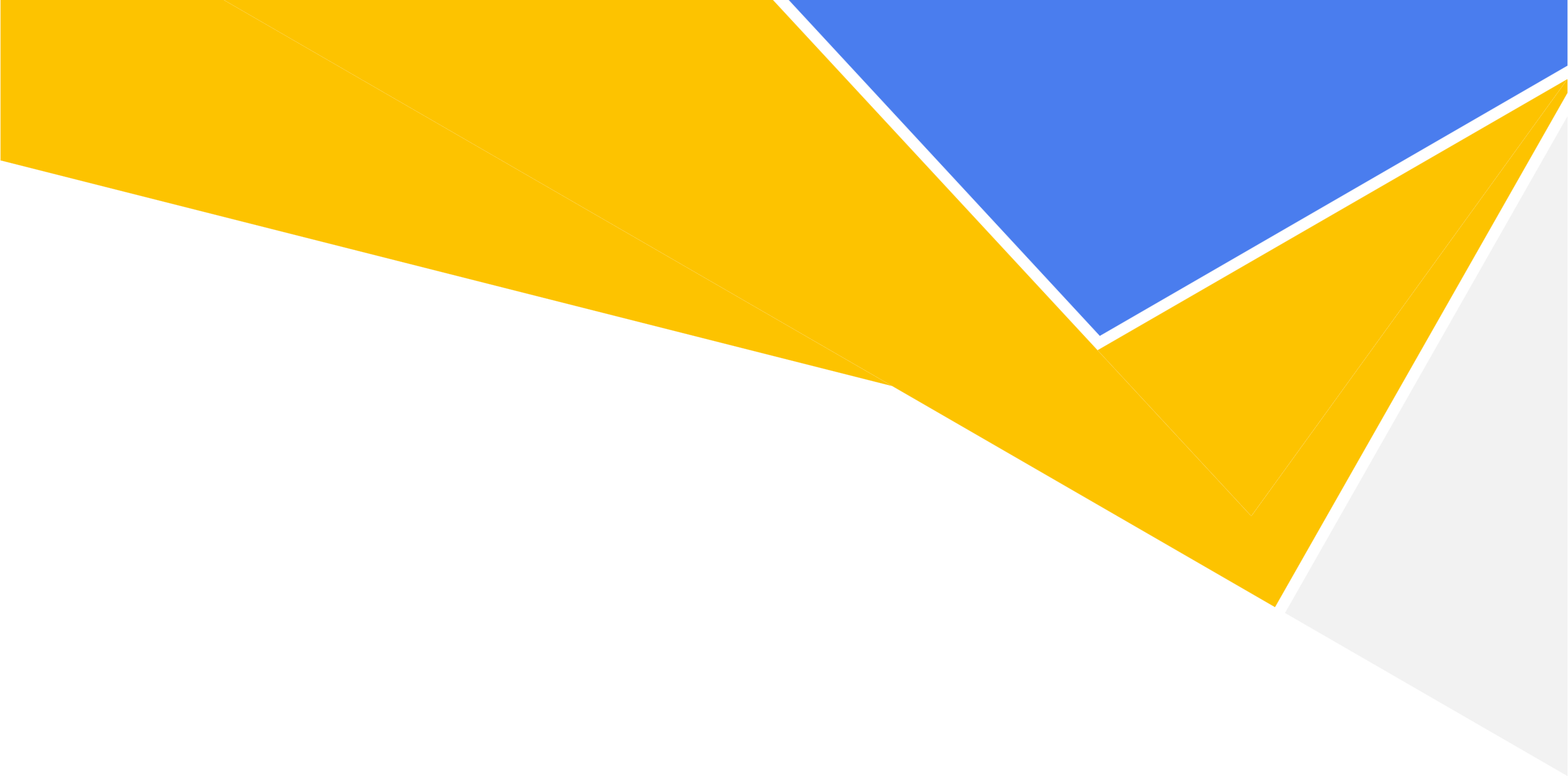